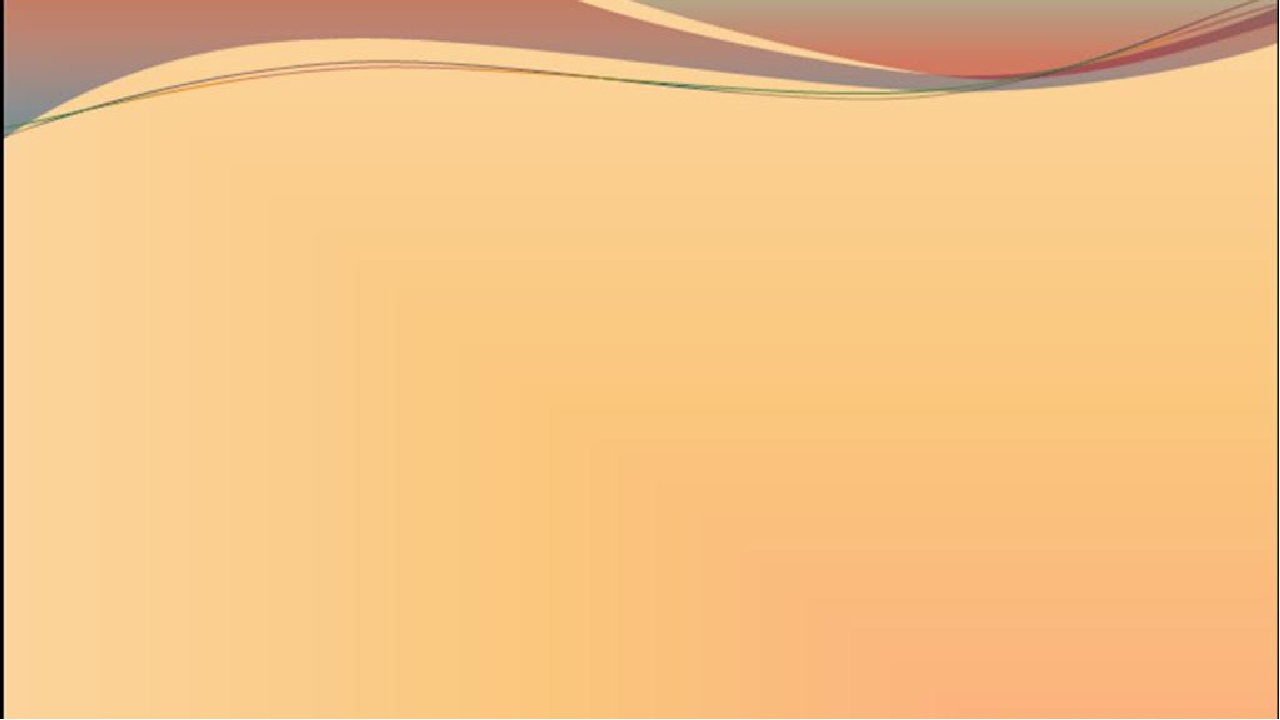 Использование логико-смысловой модели в календарно-тематическом планировании
Малахова Елена Владимировна,воспитатель высшей  квалификационной категории МАДОУ детский сад № 30
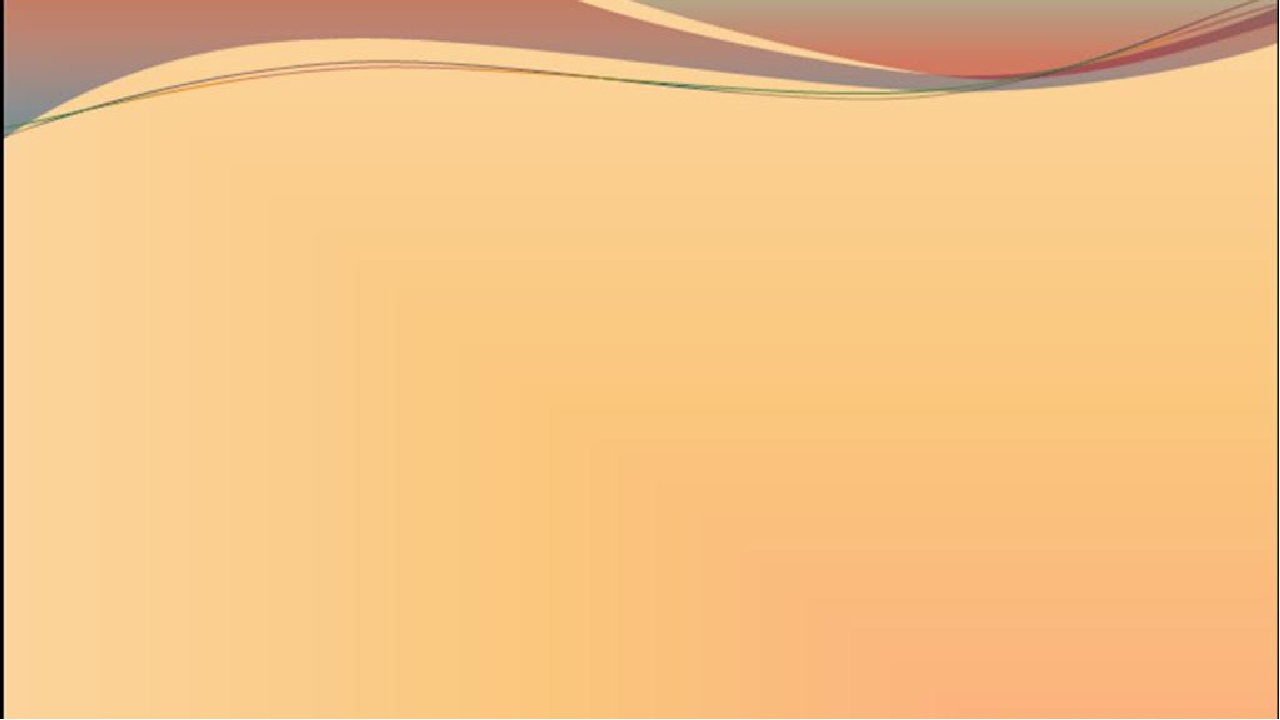 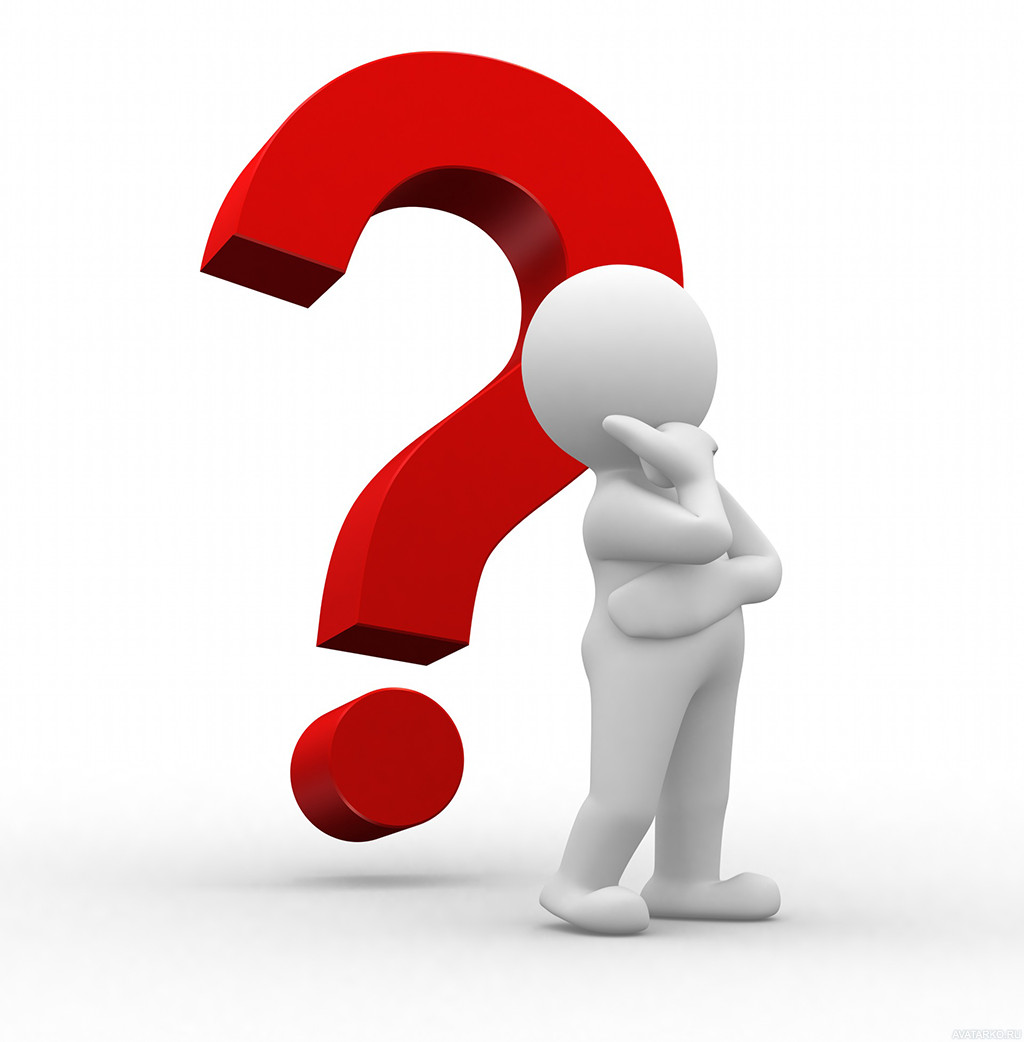 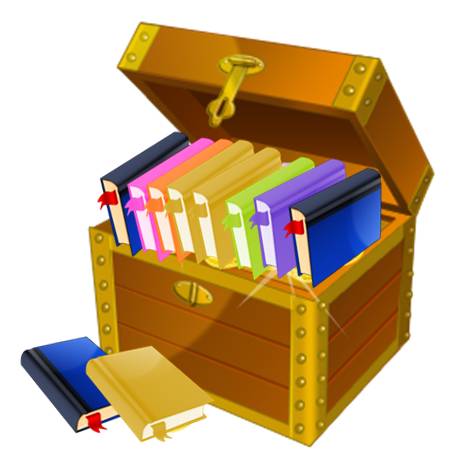 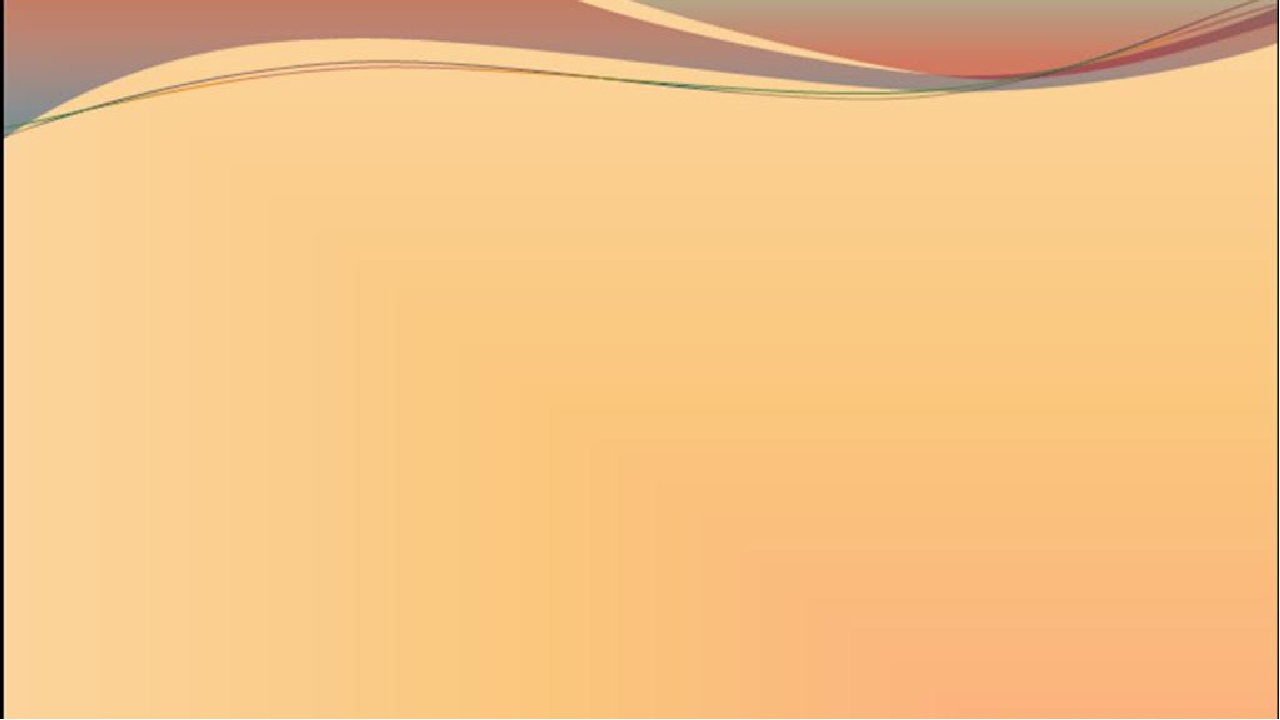 Формы организации деятельности взрослых и детей в ДОУ при планировании образовательного процесса
Организация совместной деятельности взрослого с детьми
Организация взаимодействия  с семьями воспитанников
Создание условий для самостоятельной деятельности детей
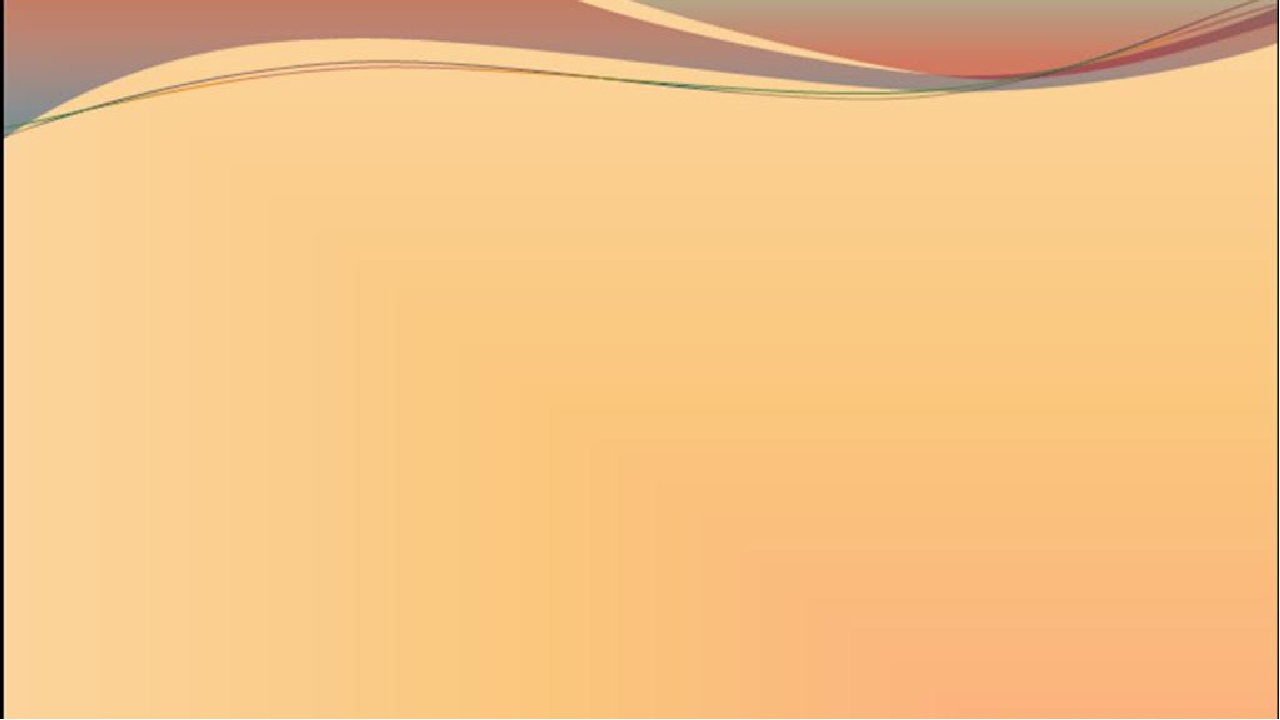 Календарно-тематическое  планирование
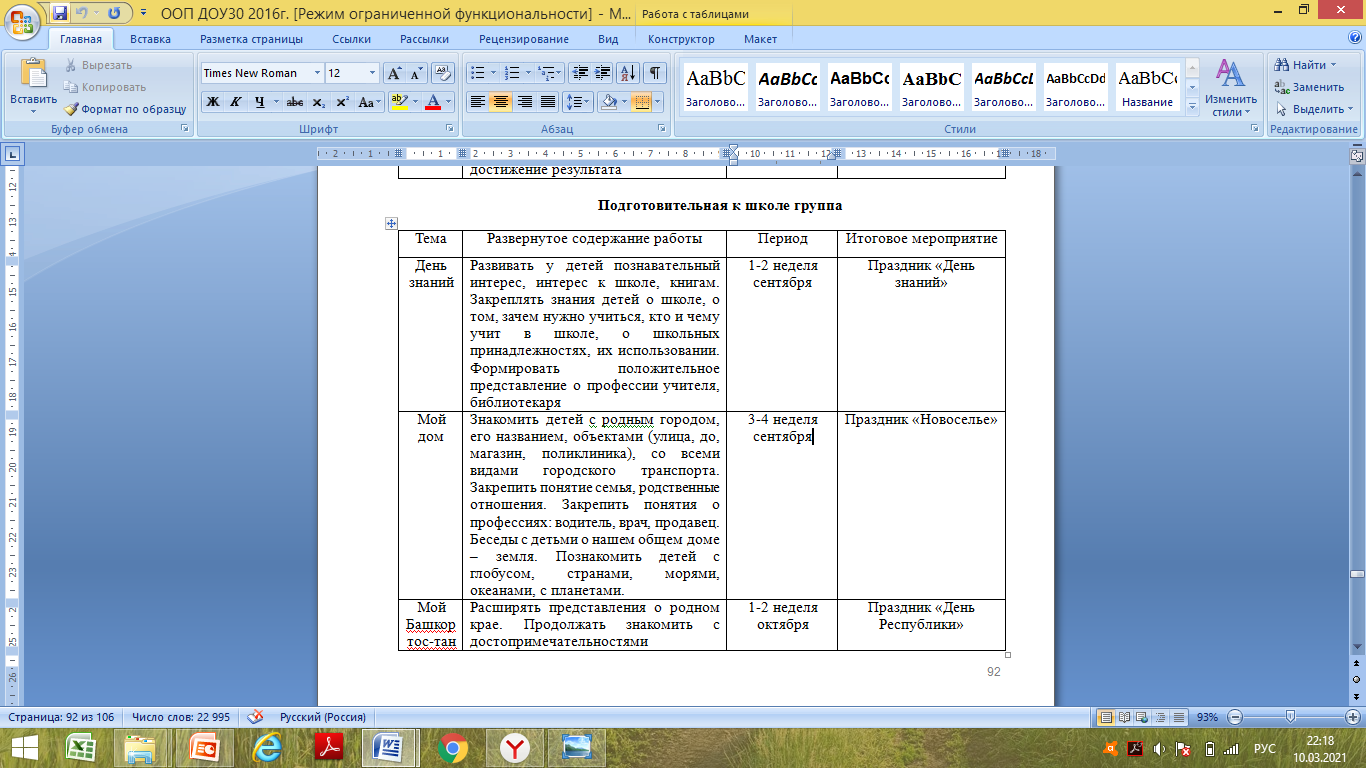 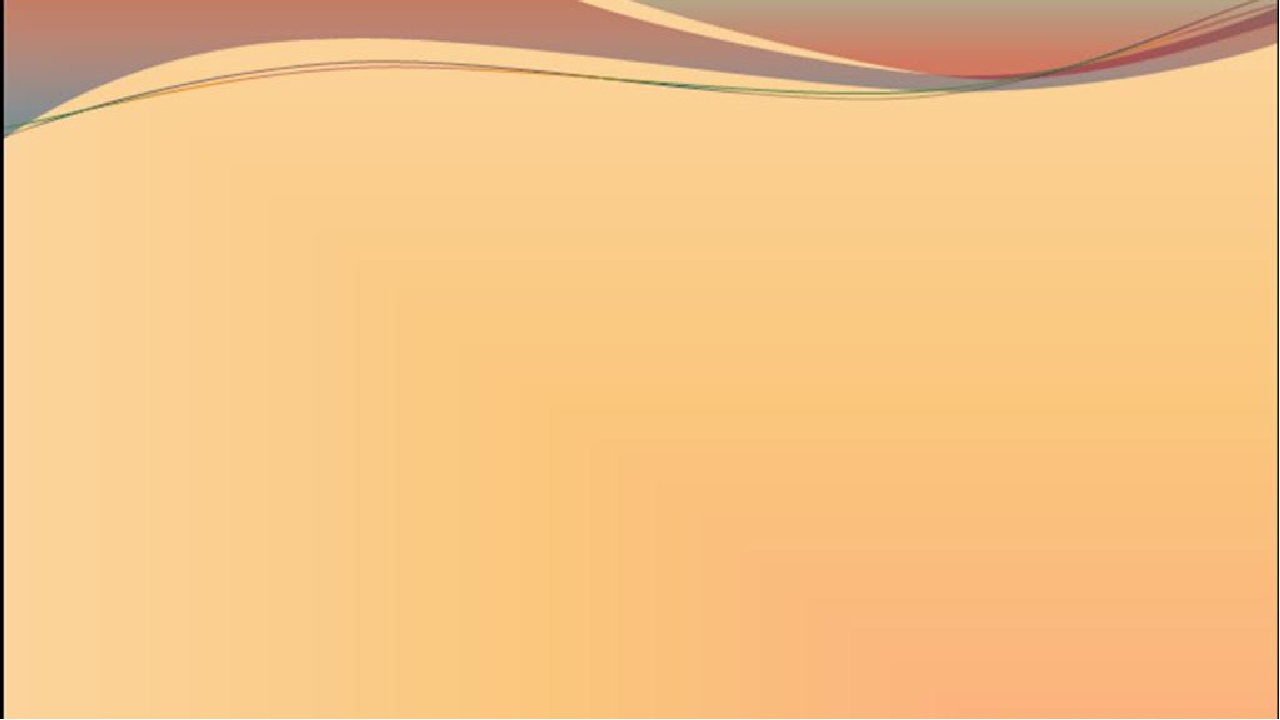 Функции развивающей предметно-пространственной среды
коммуникативная
воспитывающая
стимулирующая
организованная
образовательная
развивающая
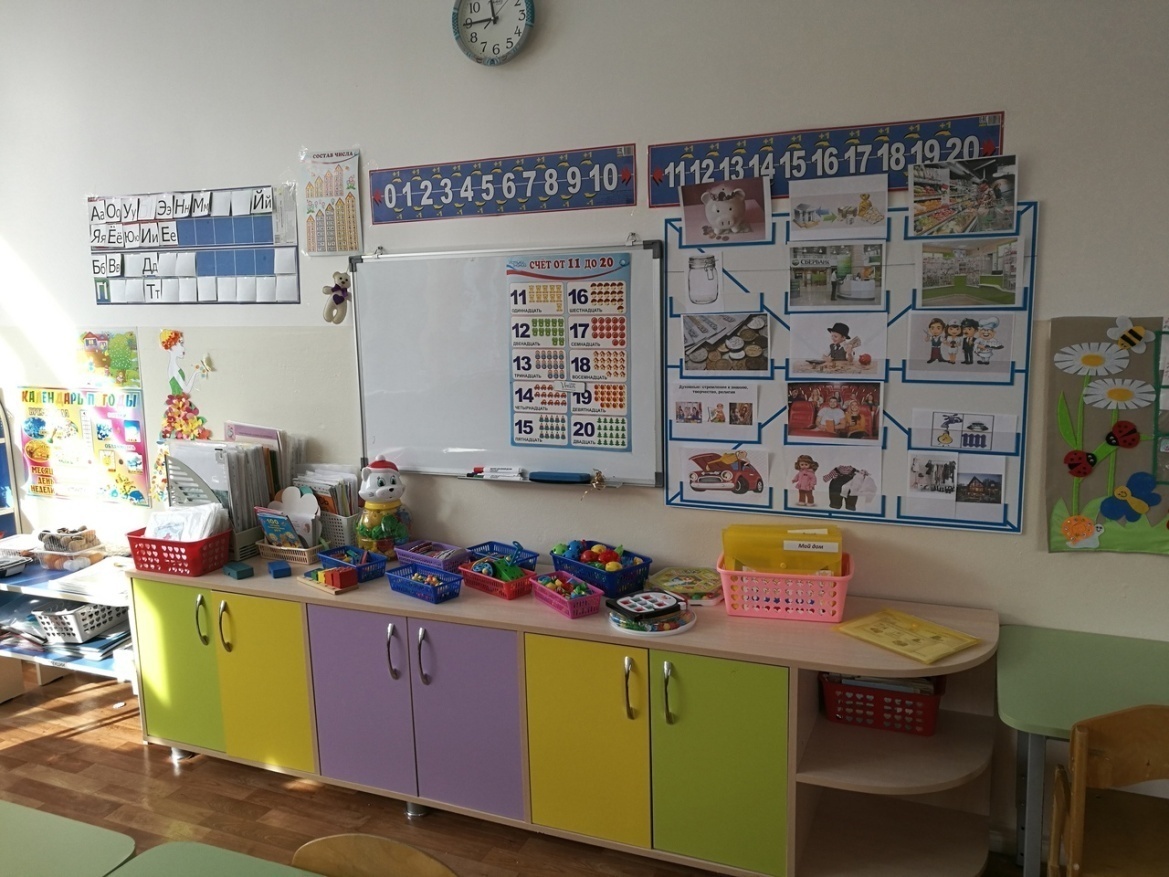 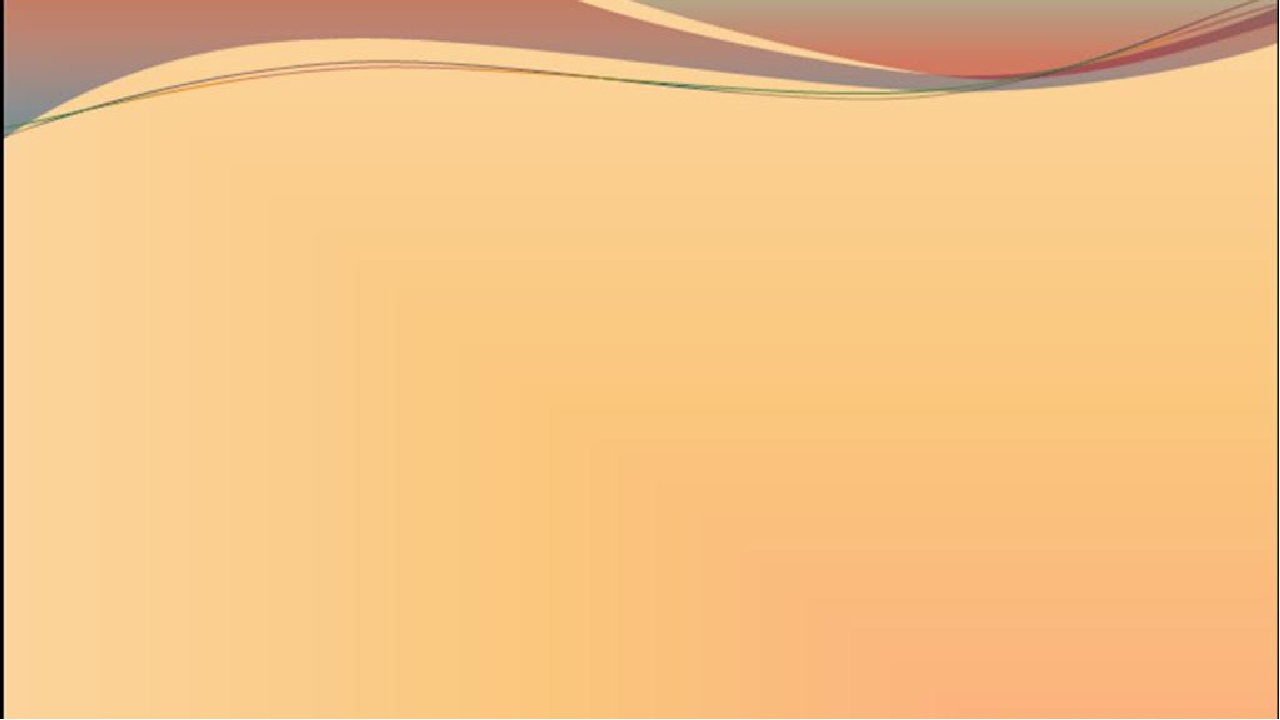 Использование мнемотаблиц
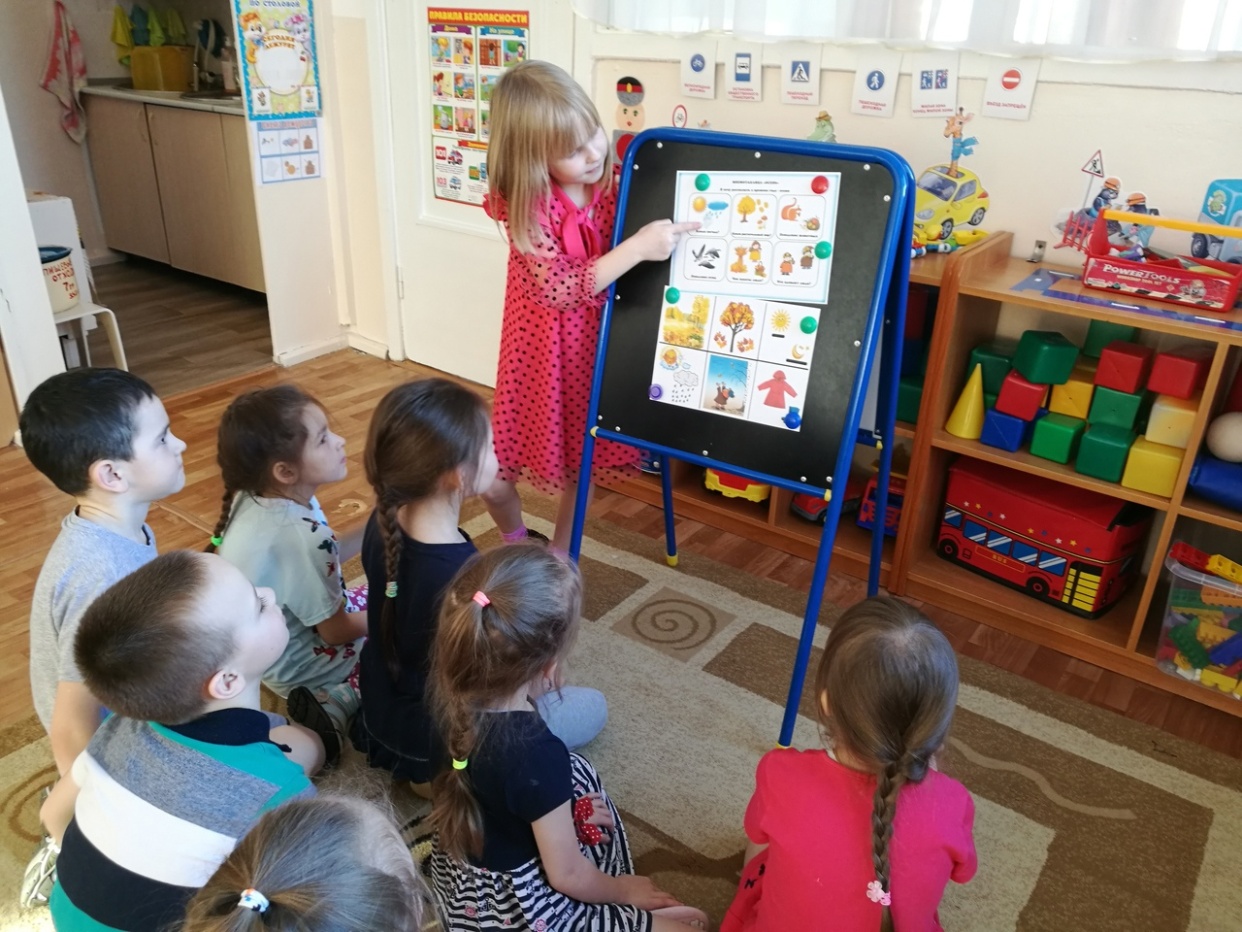 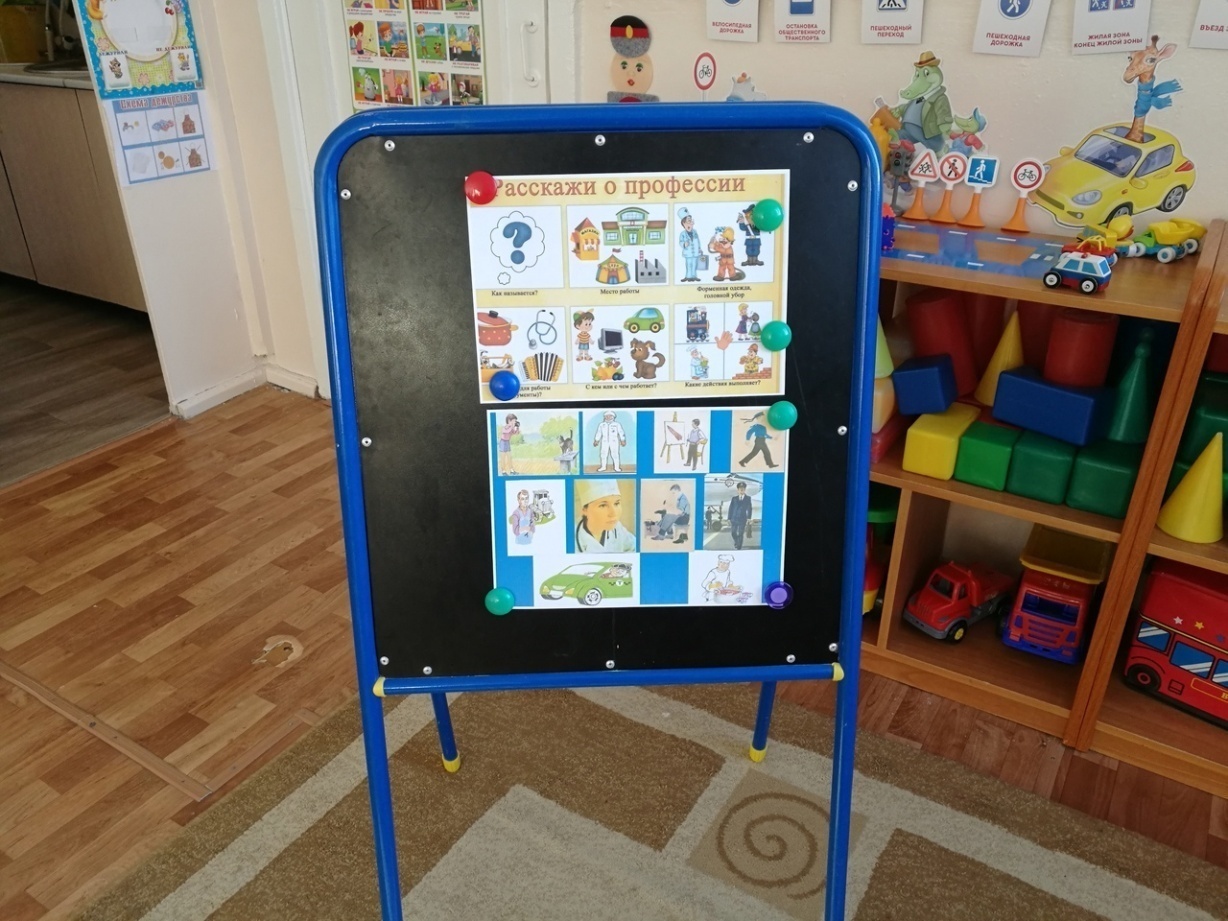 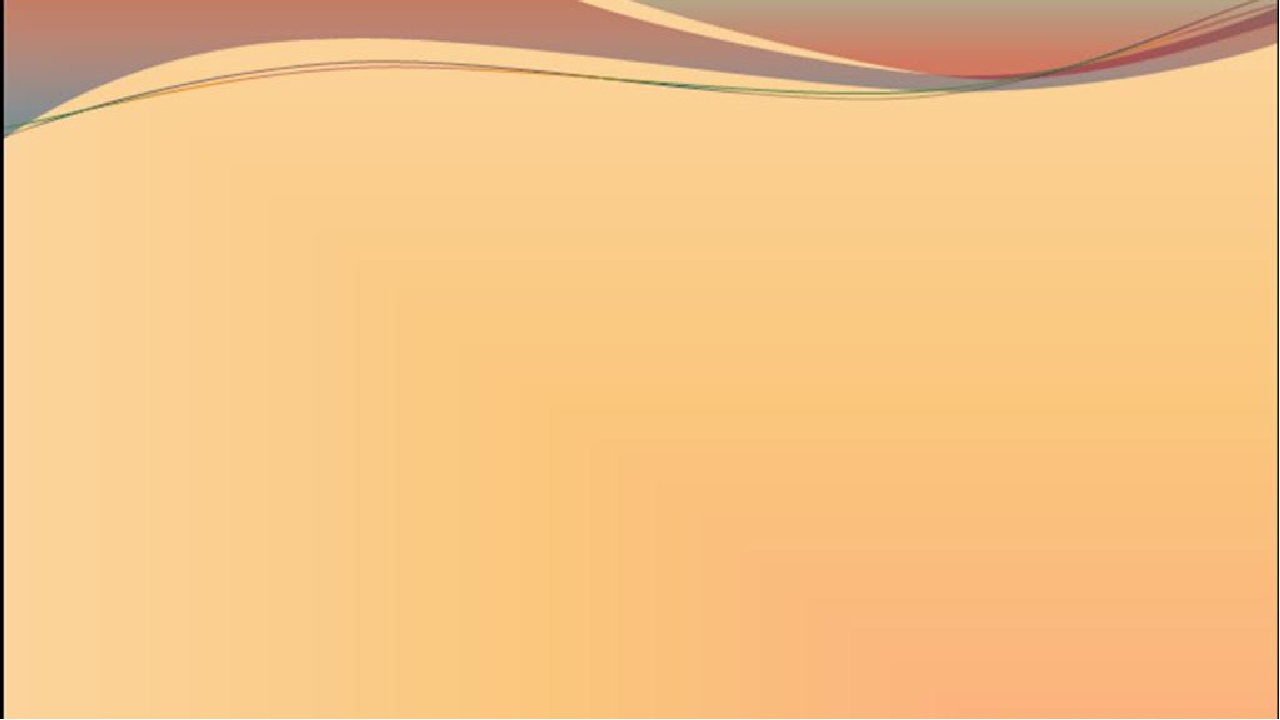 Использование наглядного материала и интеллект-карт.
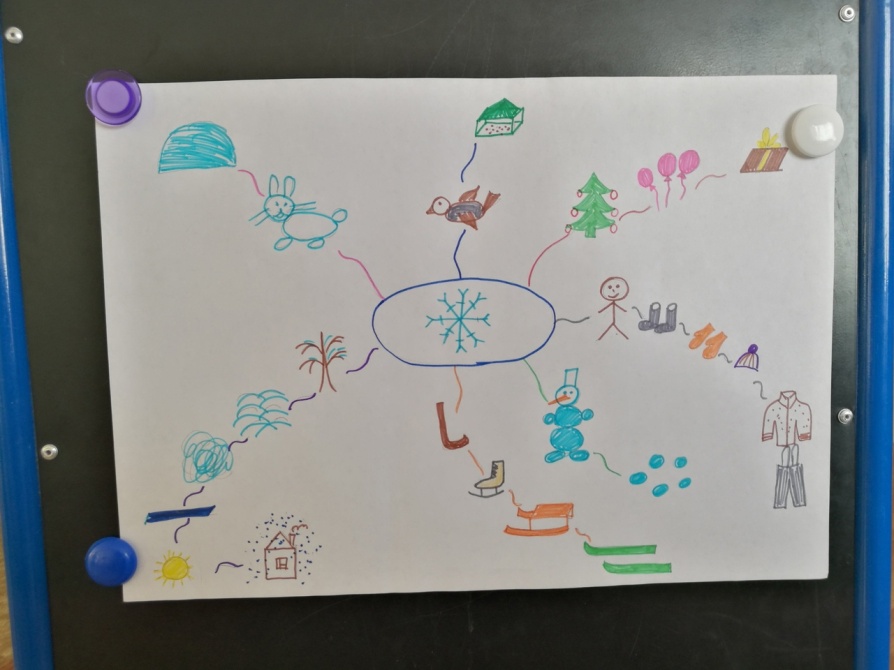 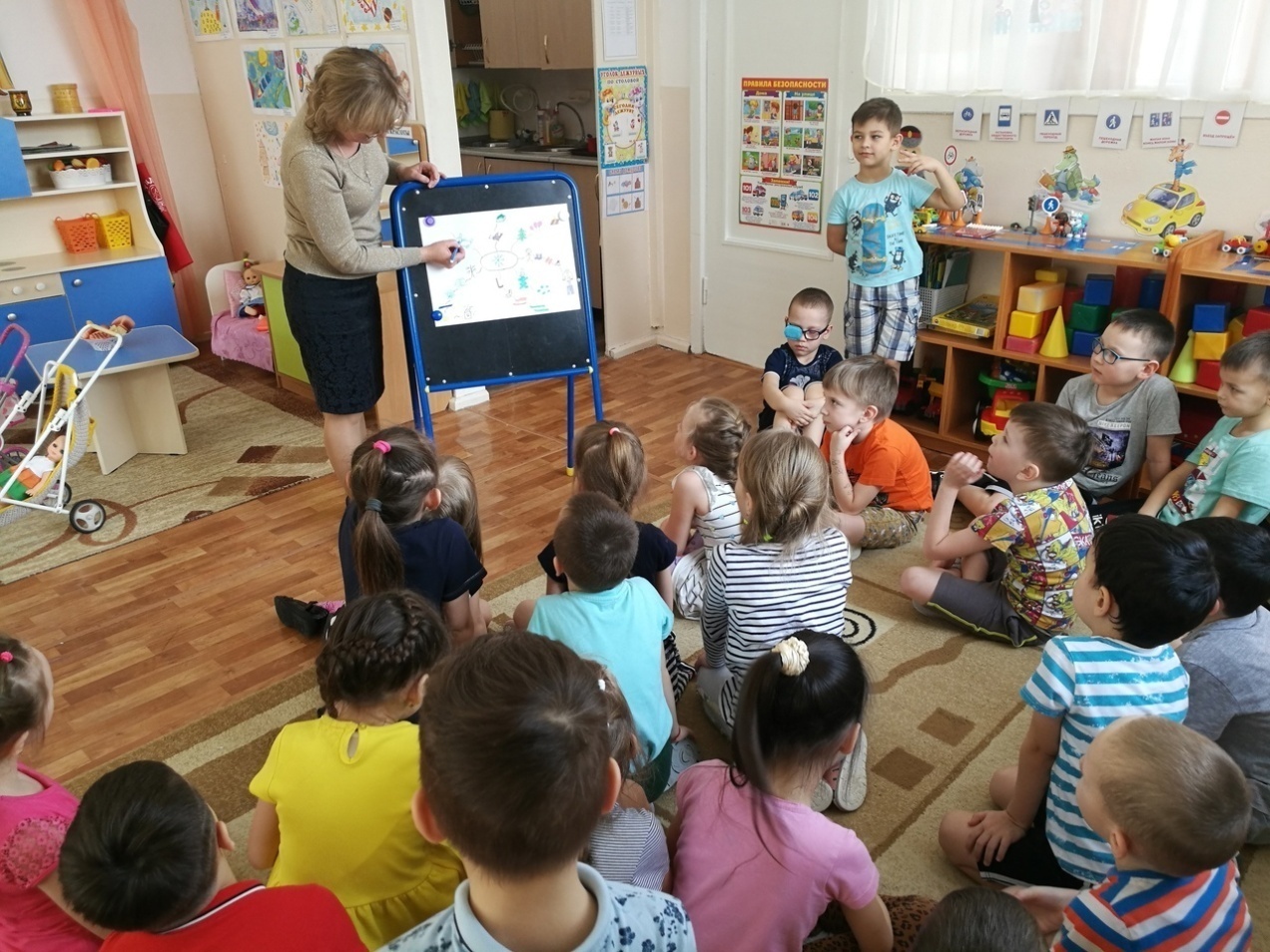 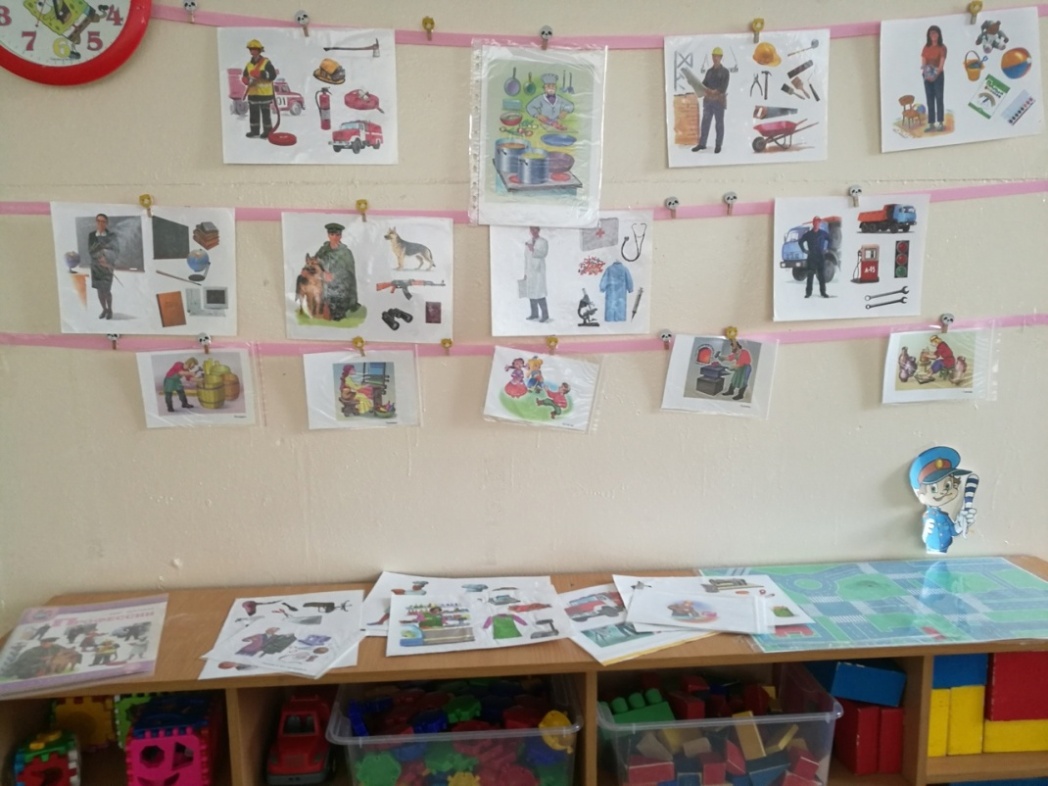 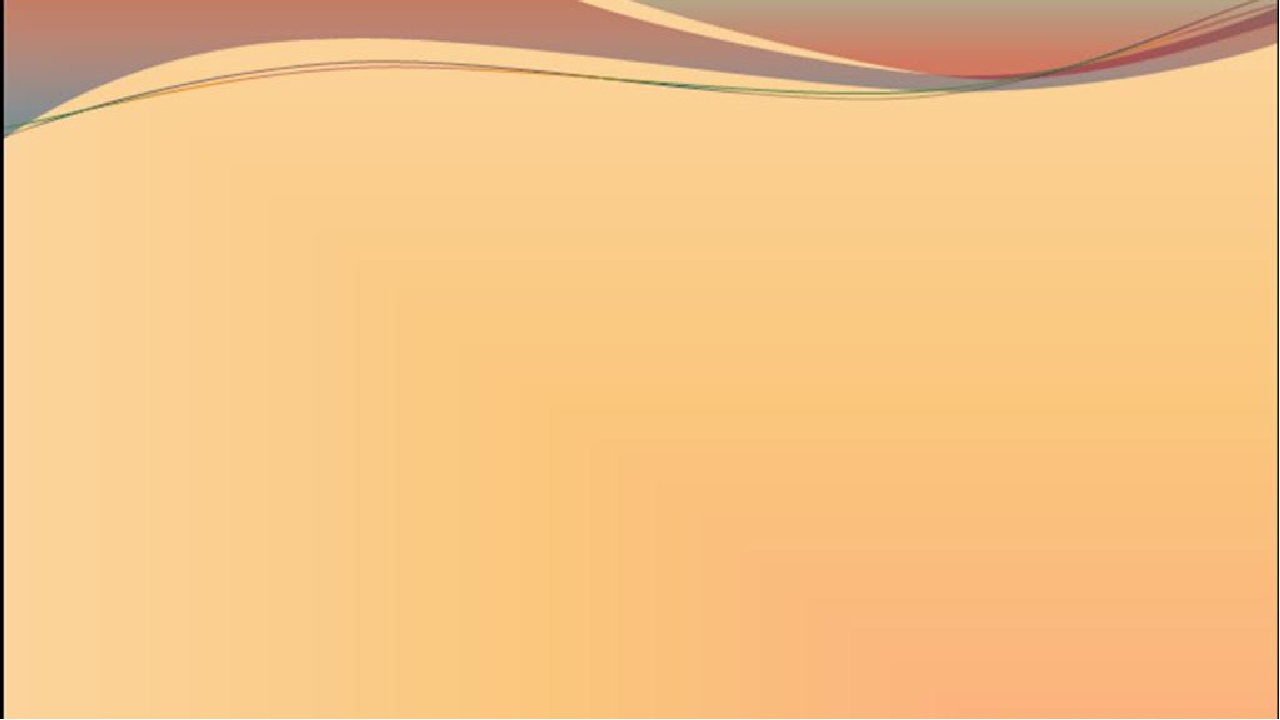 Логико-смысловая модель (многомерная дидактическая технология) Валерий Эмманулович Штейнберг – доктор педагогических наук, кандидат технических наук, заслуженный изобретатель Башкортостана, профессор Башкирского государственного университета
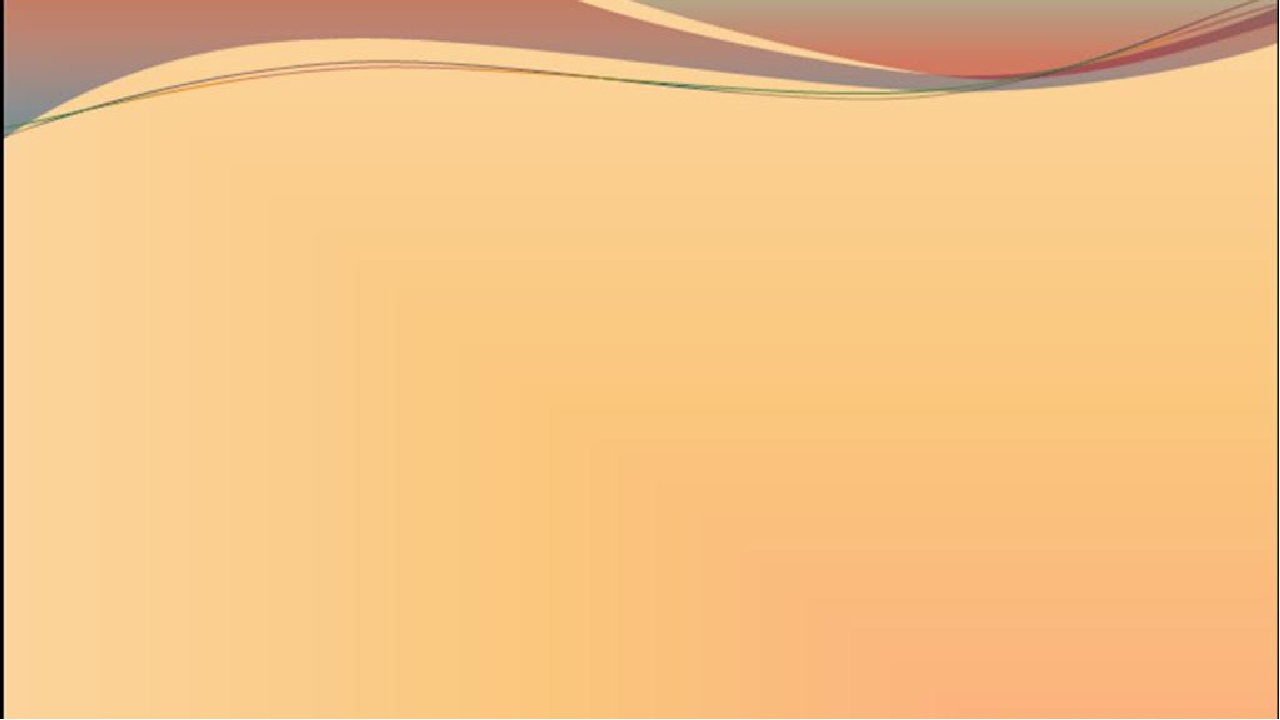 ЛСМ содержит компоненты
Логический
(определённый порядок координат и узлов)
Смысловой
(содержание координат 
и узлов)
Формируется системное
представление знаний
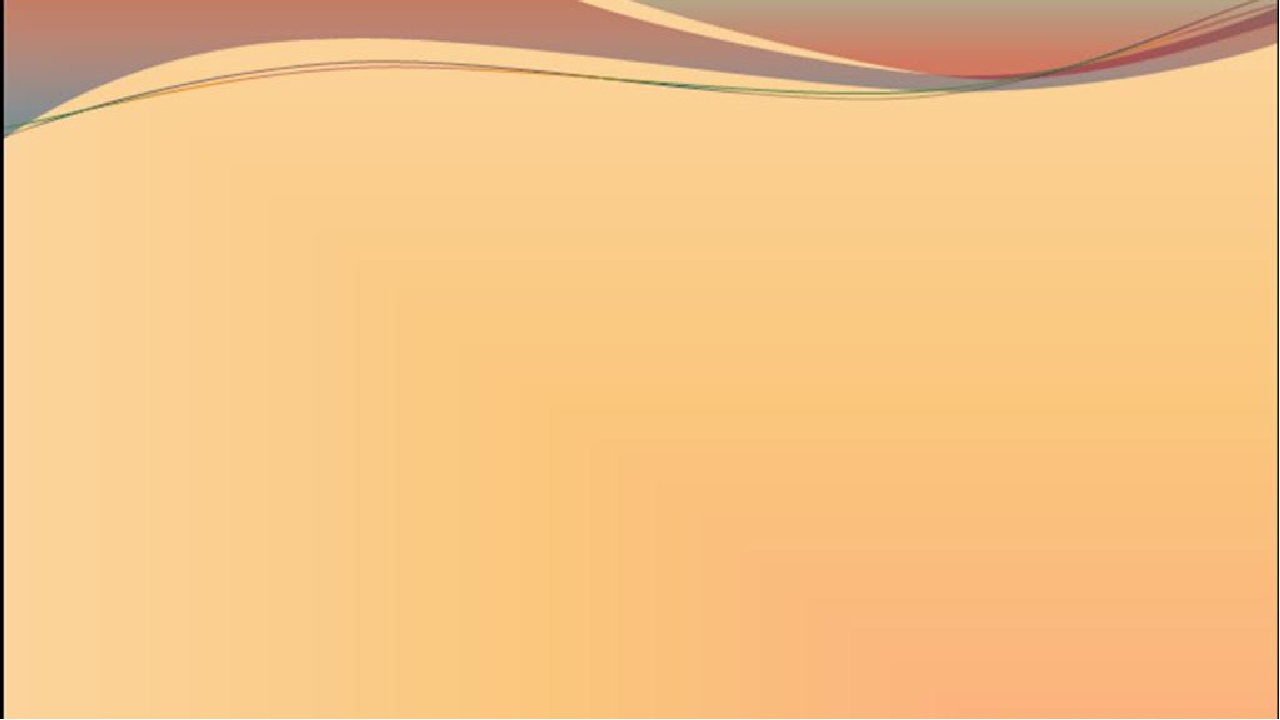 Свойства логико-смысловой модели
Это дидактический инструмент моделирования и конструирования знаний
Особая наглядность (зрительный образ
Тема
Универсальность (основа – содержание и логика)
Многофункцион-альность
Последова-тельность
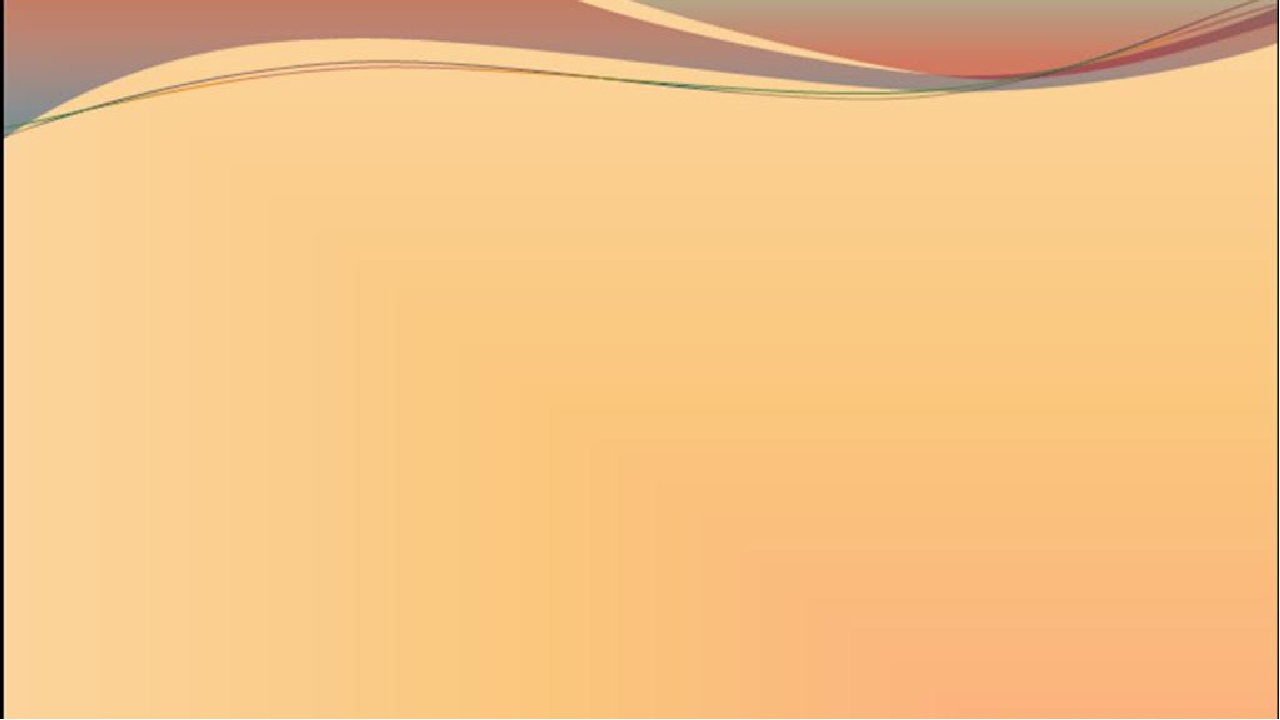 Логико-смысловая модельв нашей группе
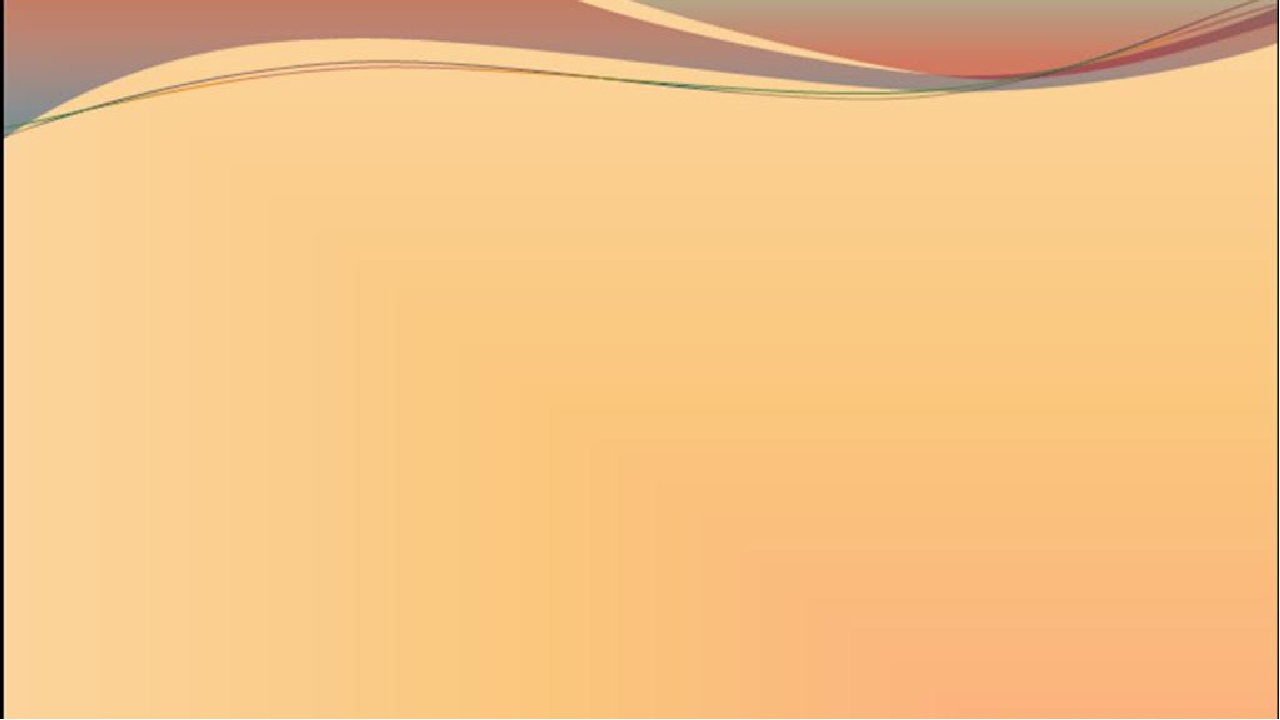 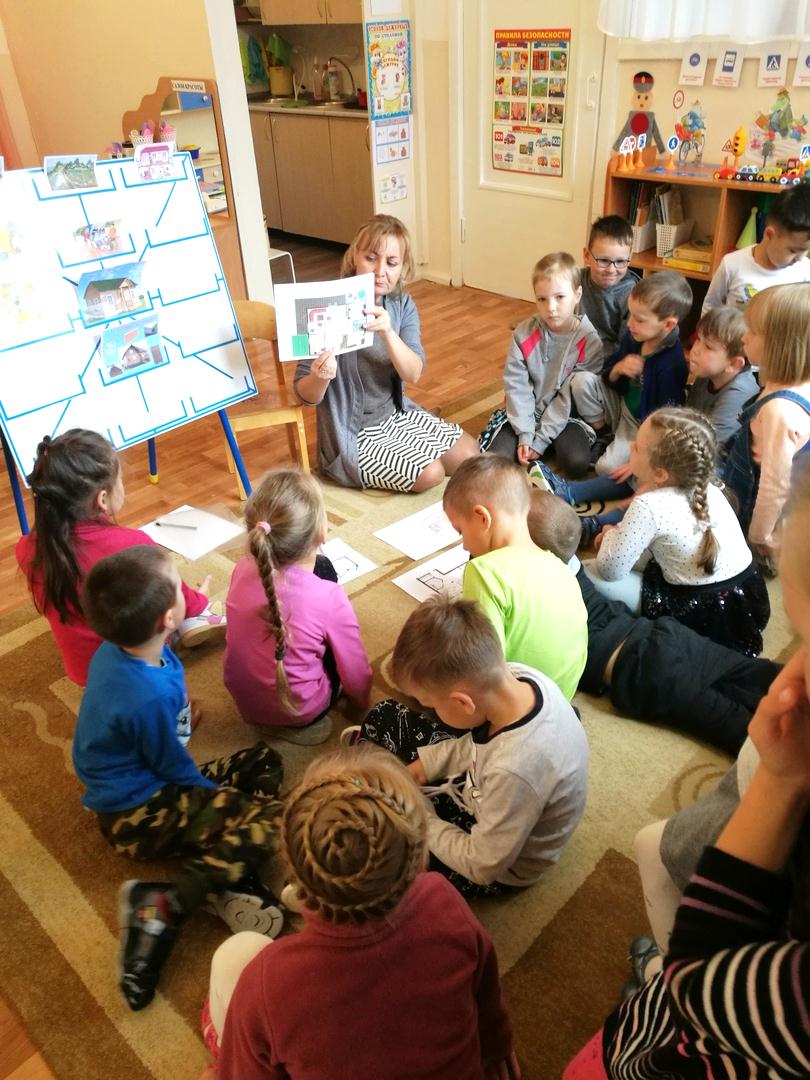 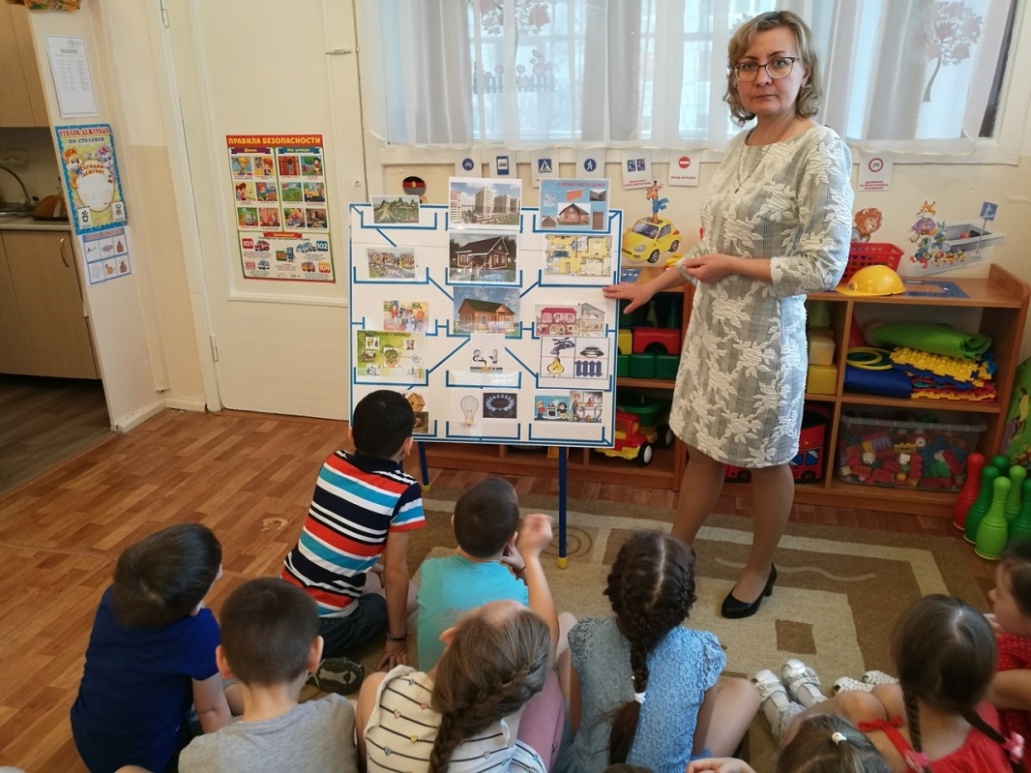 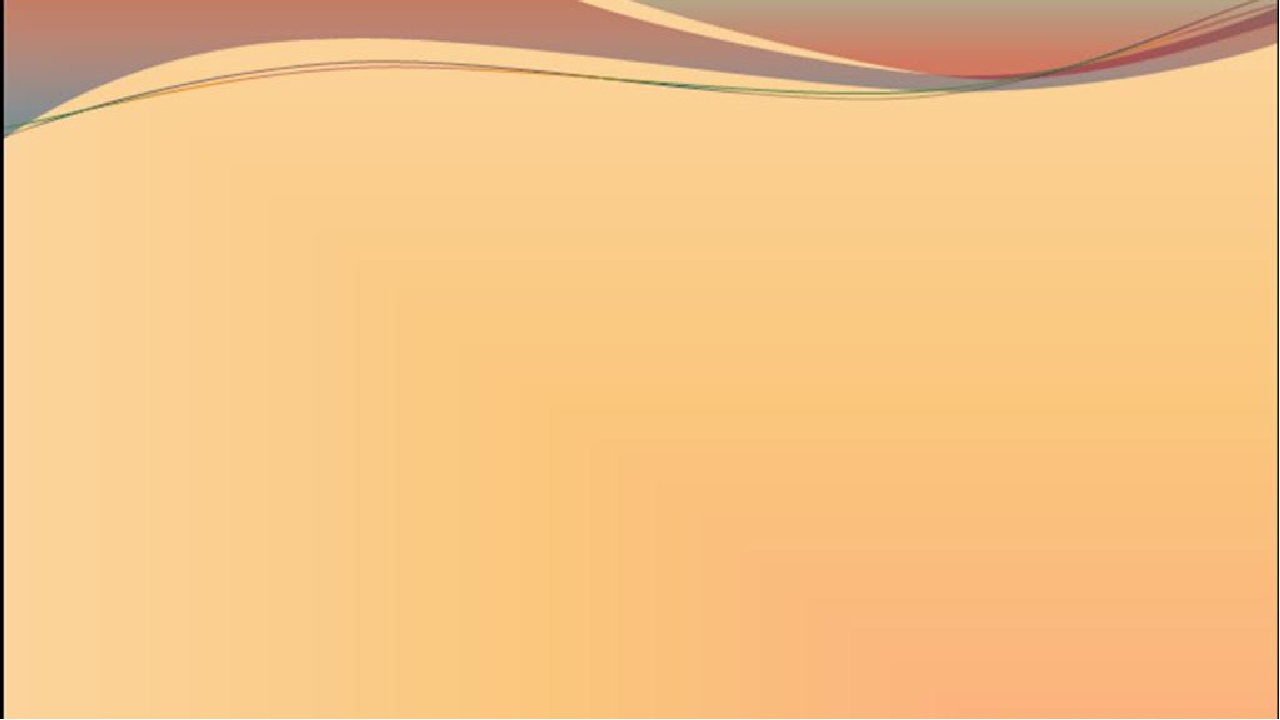 Тема «Осень»
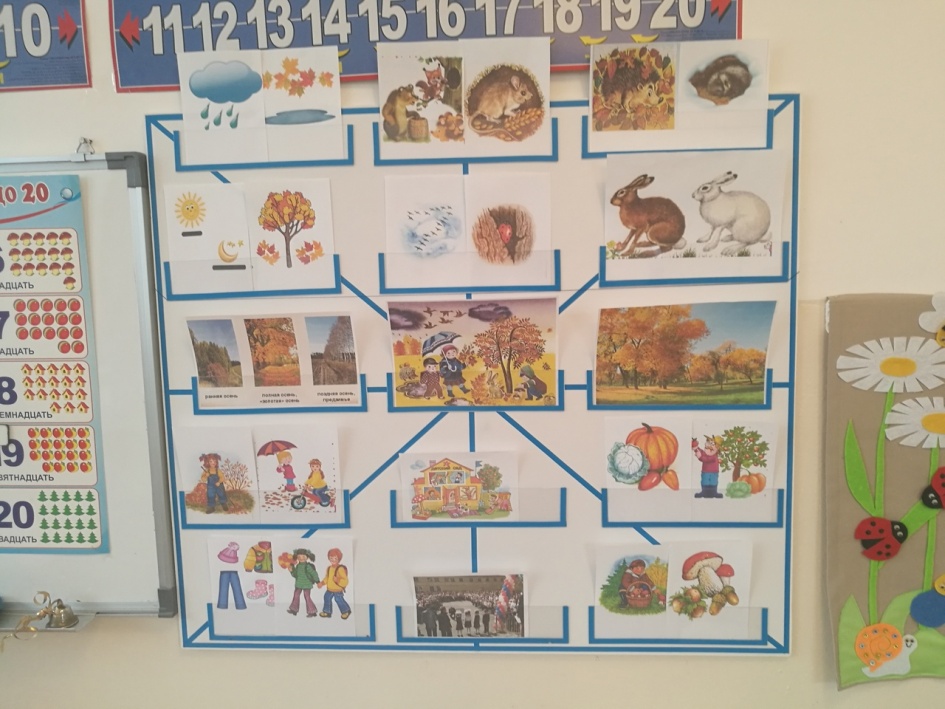 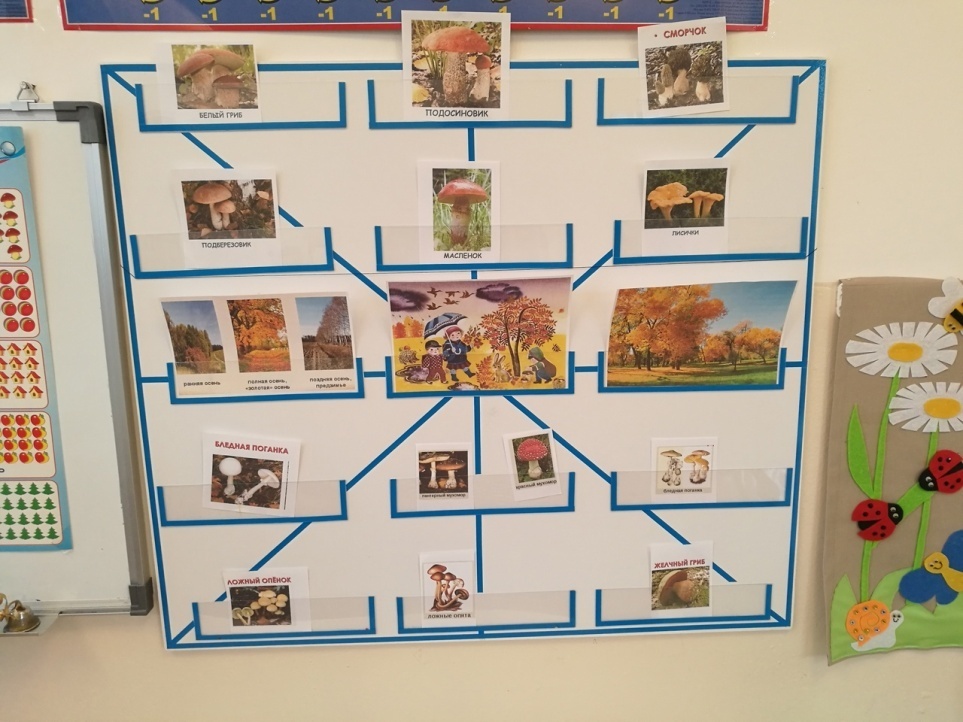 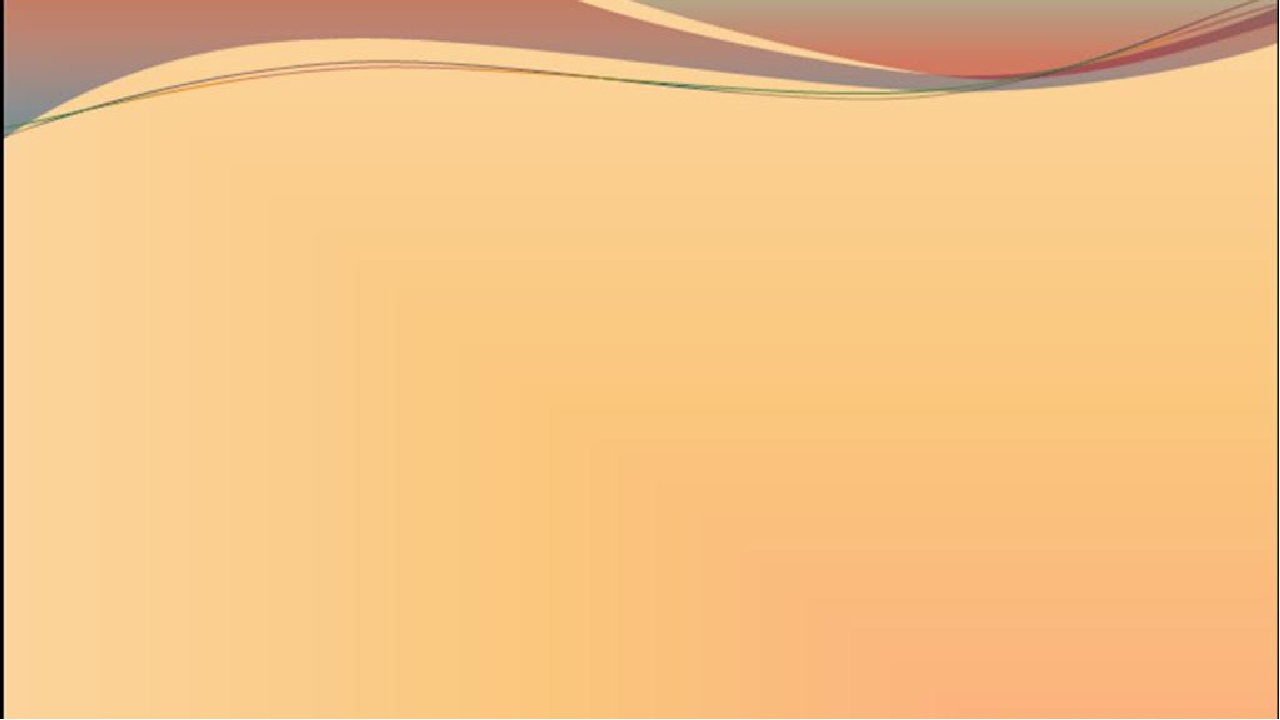 Картотека тем
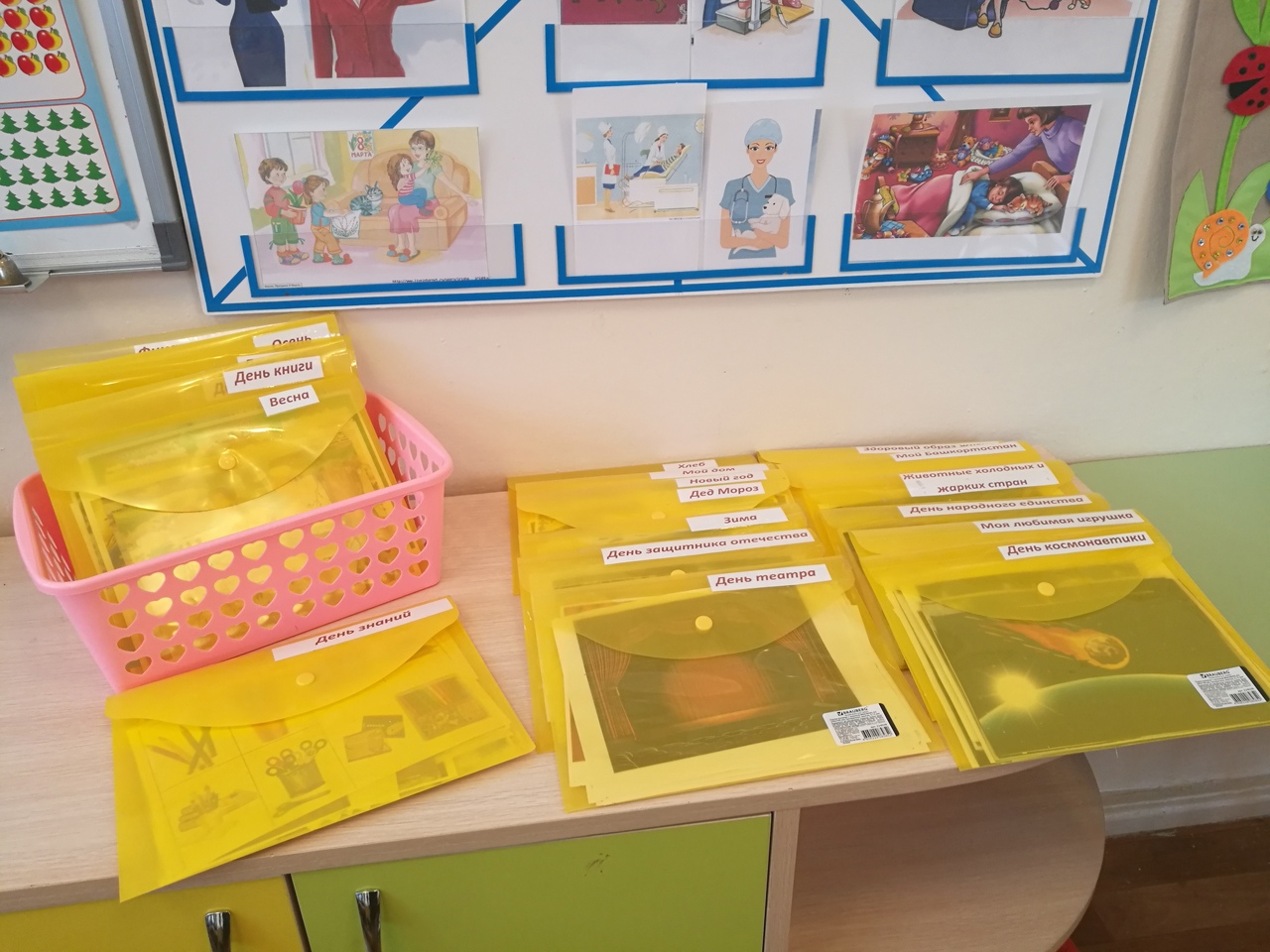 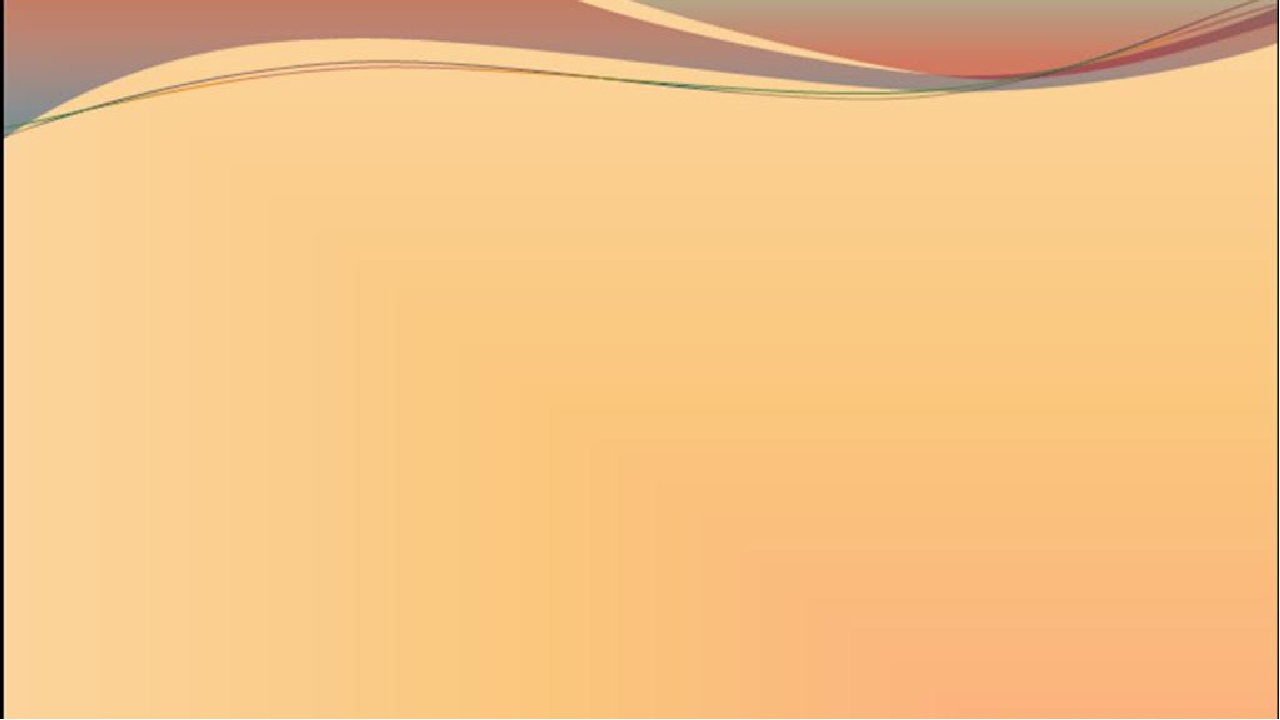 Тема «Мой дом»
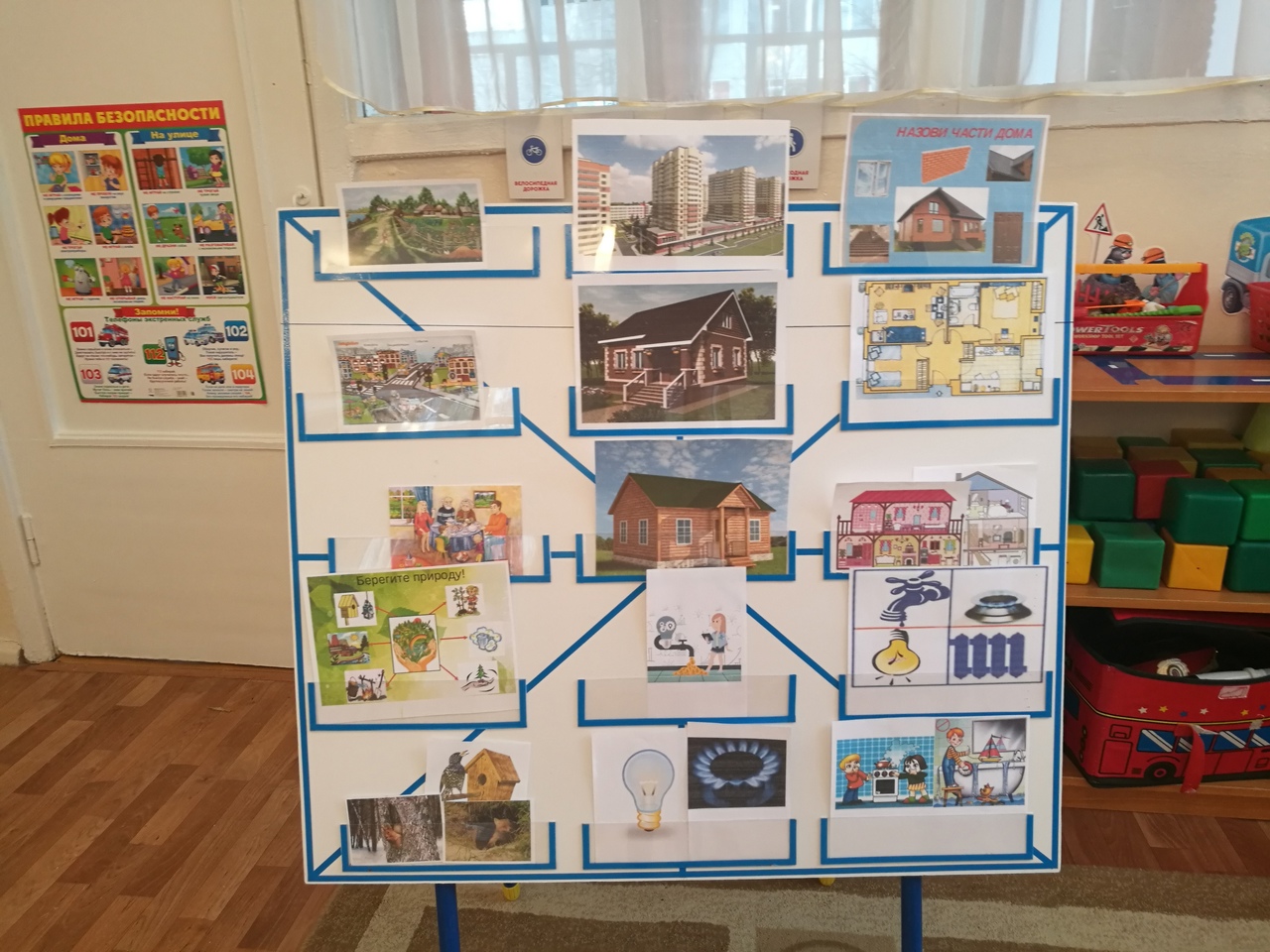 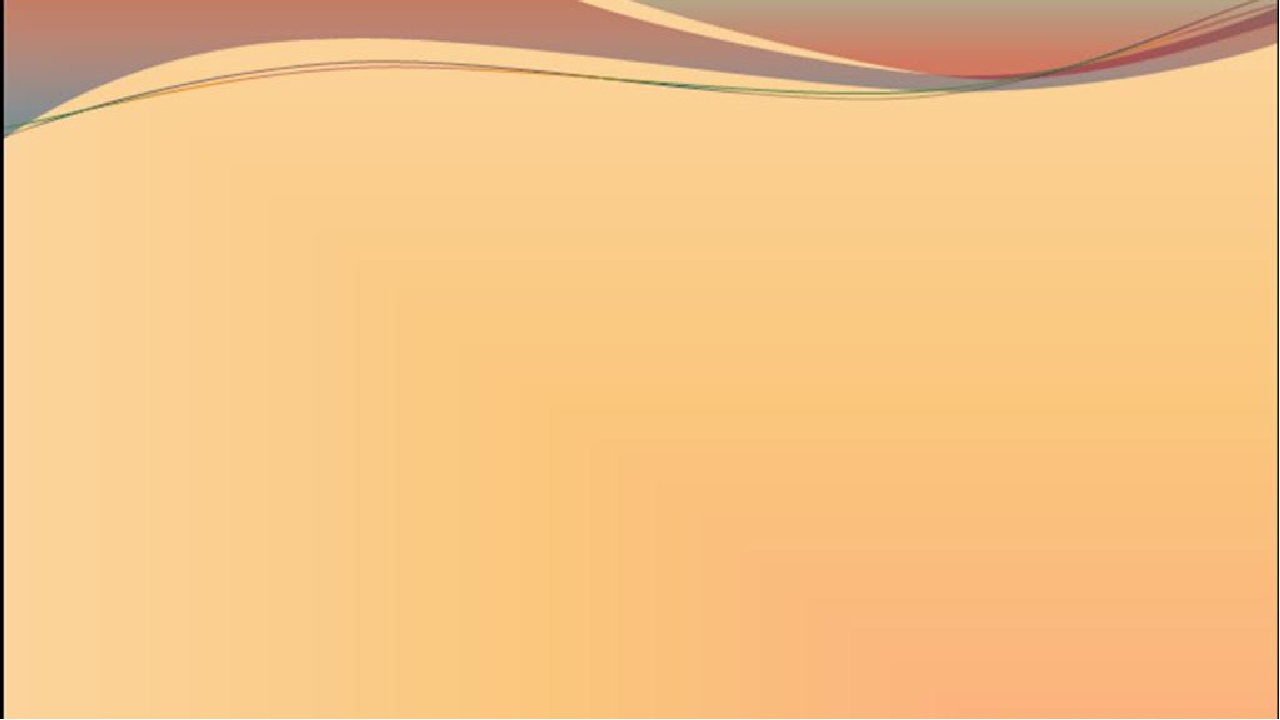 Детско-родительские проекты
«Юные архитекторы»
«Природа - наш дом»
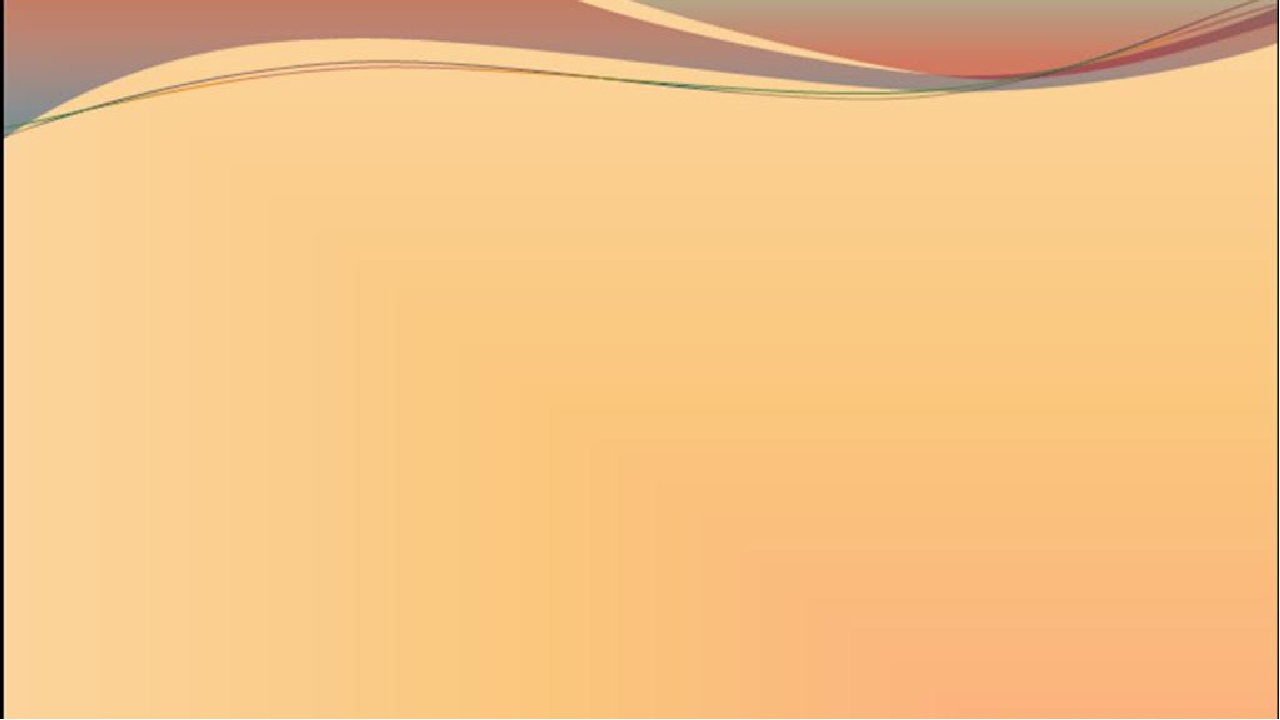 Тема «Мой дом»
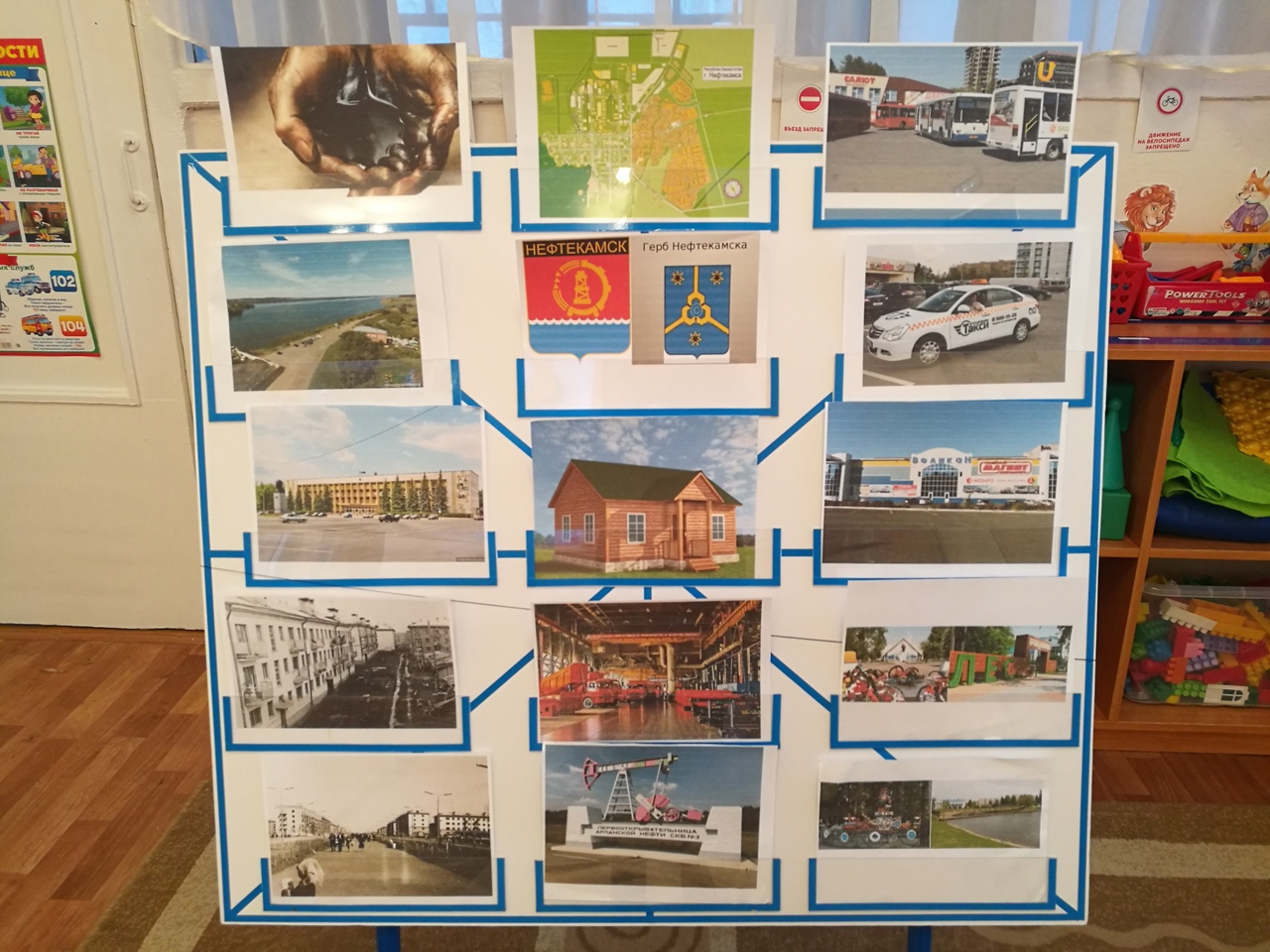 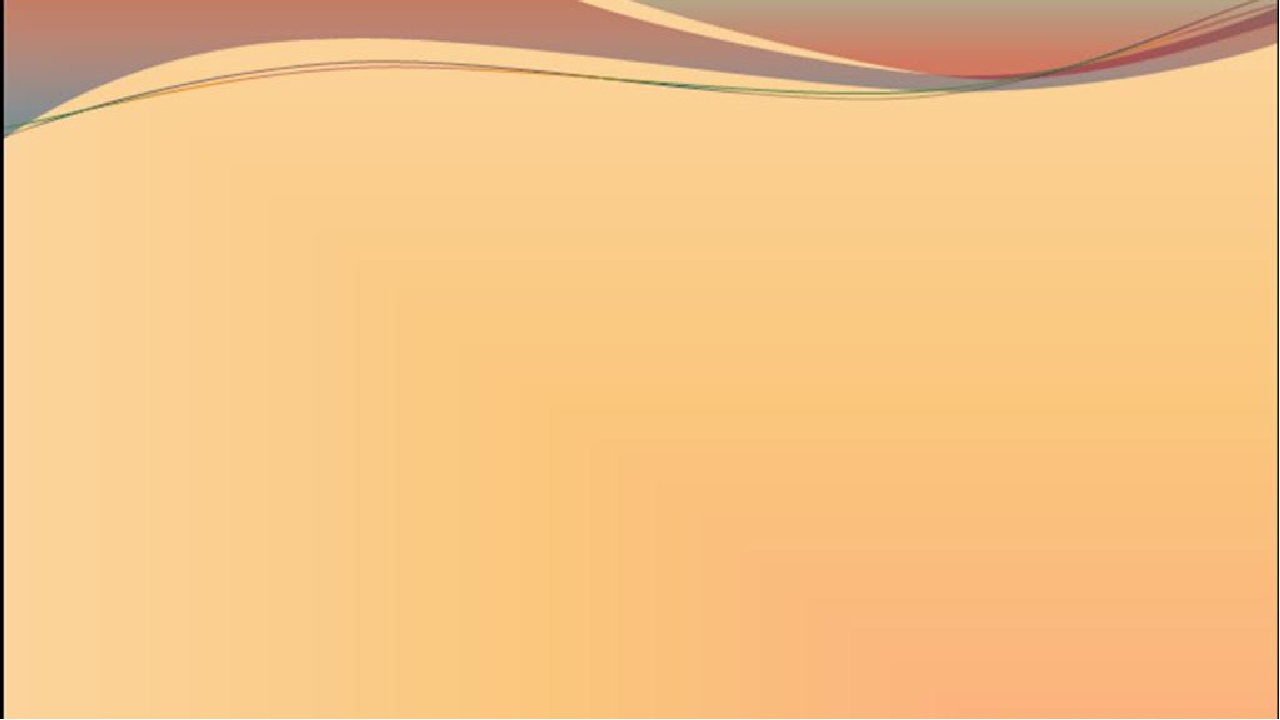 Детско-родительсий проект
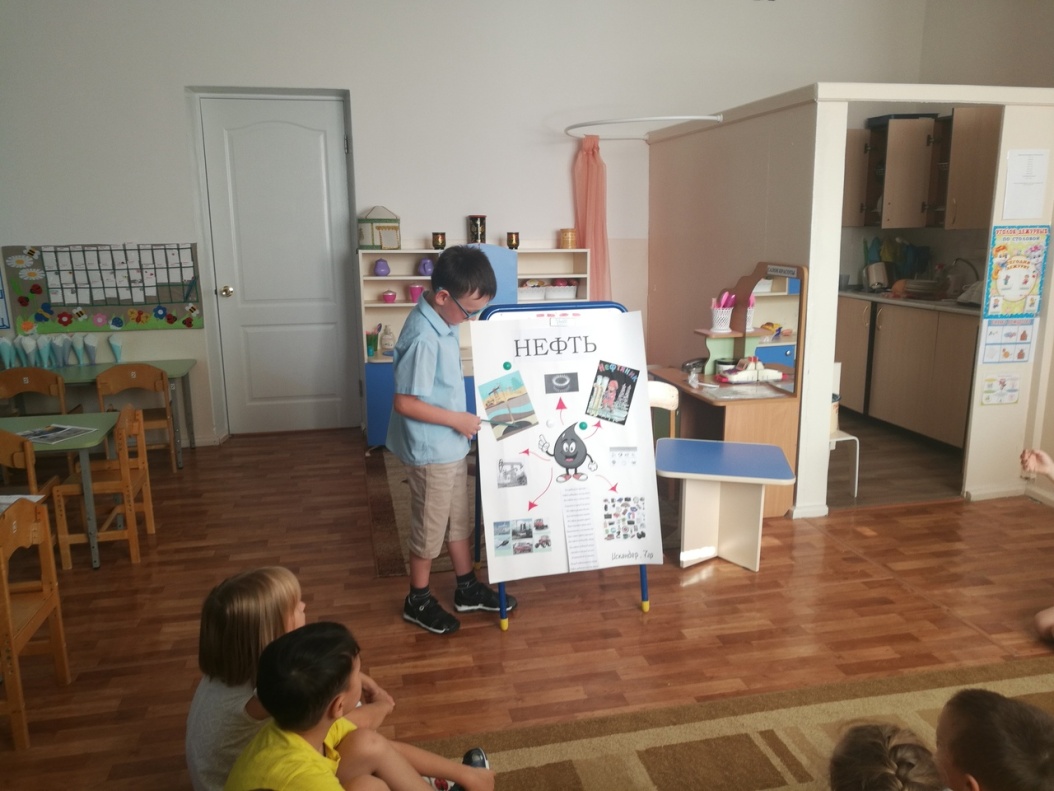 «Нефть - наше богатство»
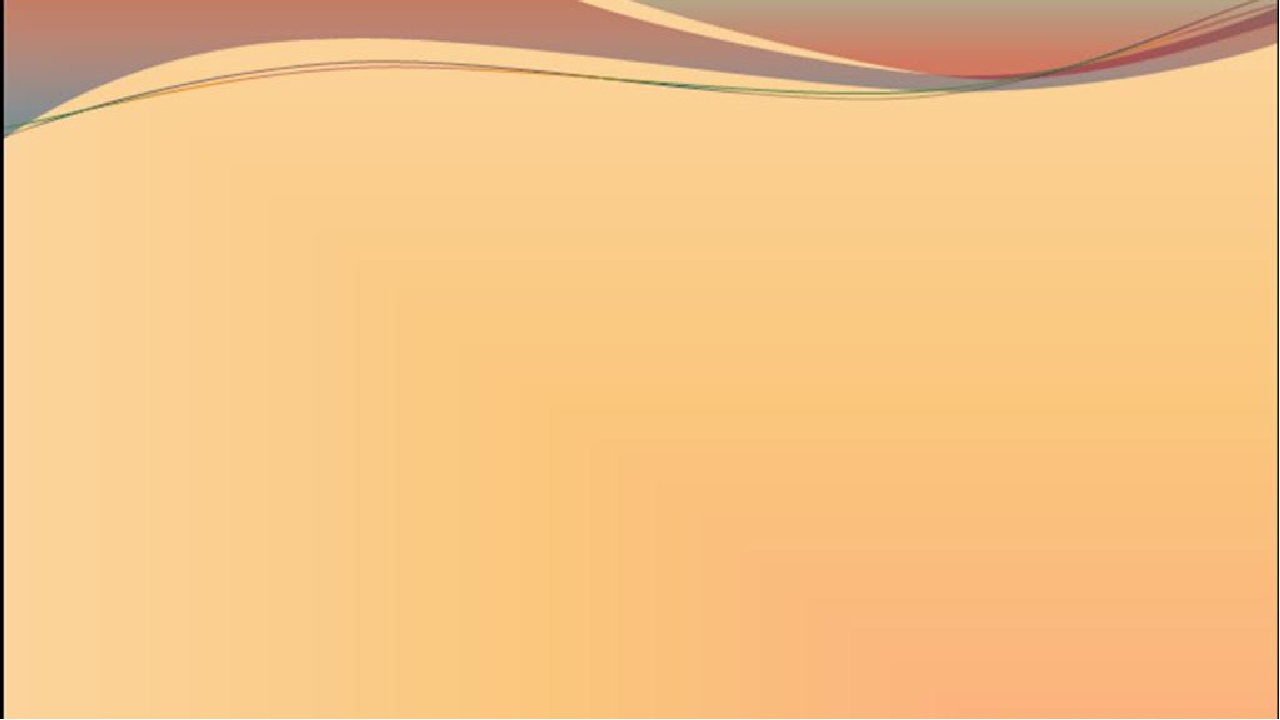 Тема «Мой дом»
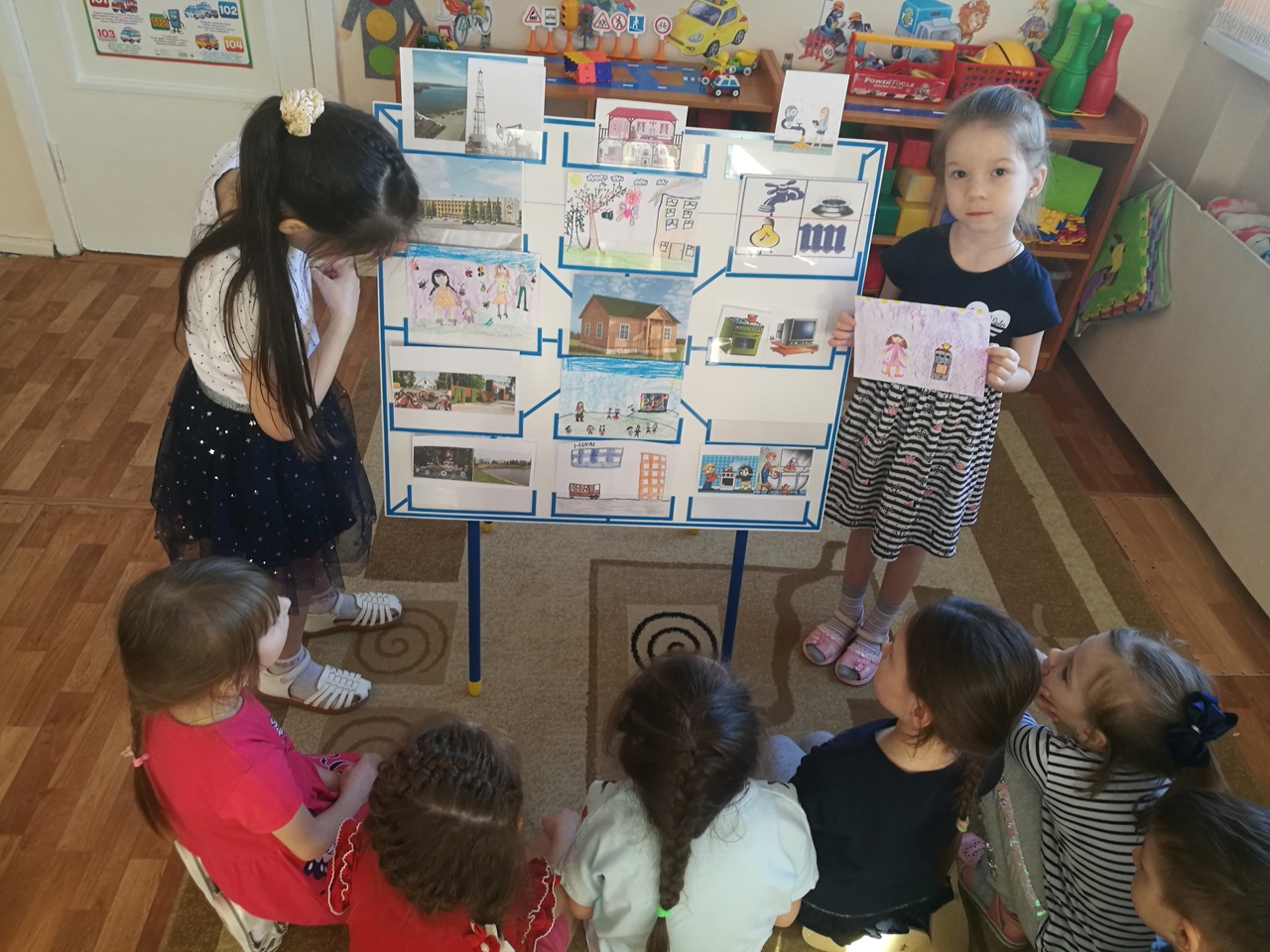 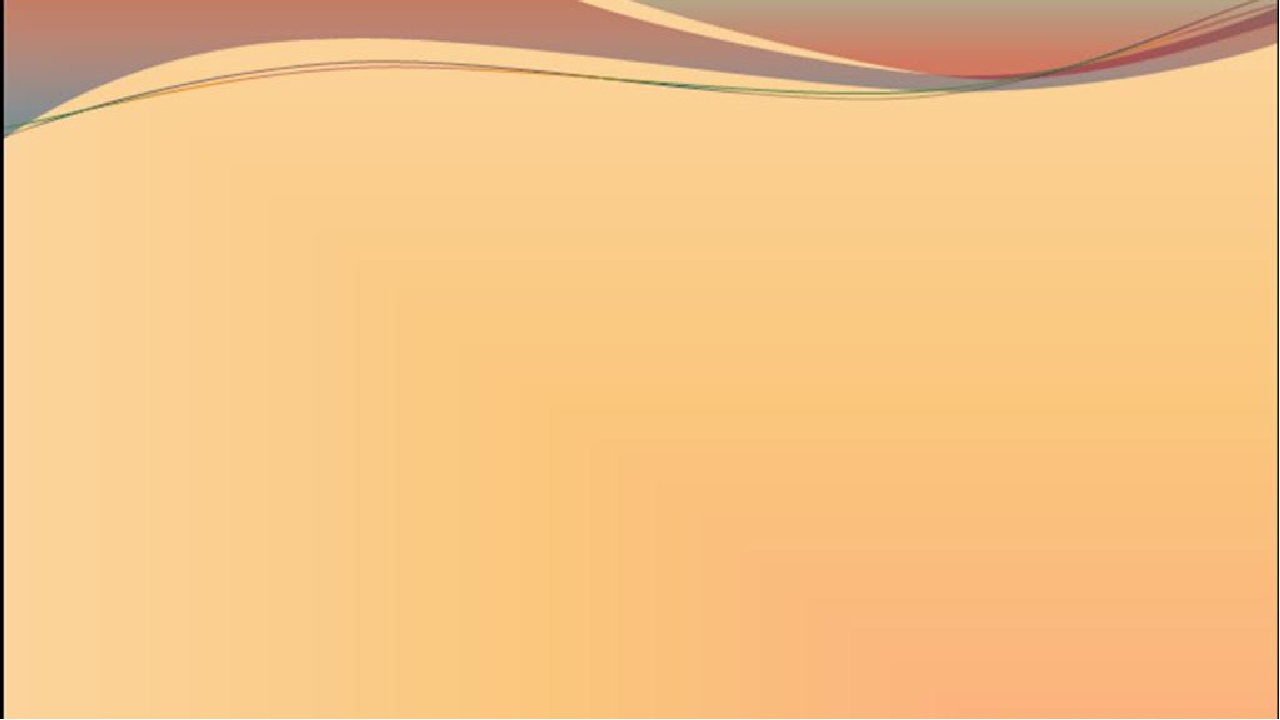 Логико-смысловая модель позволяет:
получить целостное представление об изучаемой теме, т.е увидеть всю тему целиком и каждый её элемент в отдельности 
       осуществить связь и сравнительную характеристику между предшествующими и последующими темами
       обучить структурированию знаний и развить логическое мышление
      организовать самостоятельную работу детей по конкретной темой при выполнении ими детско-родительсих проектов
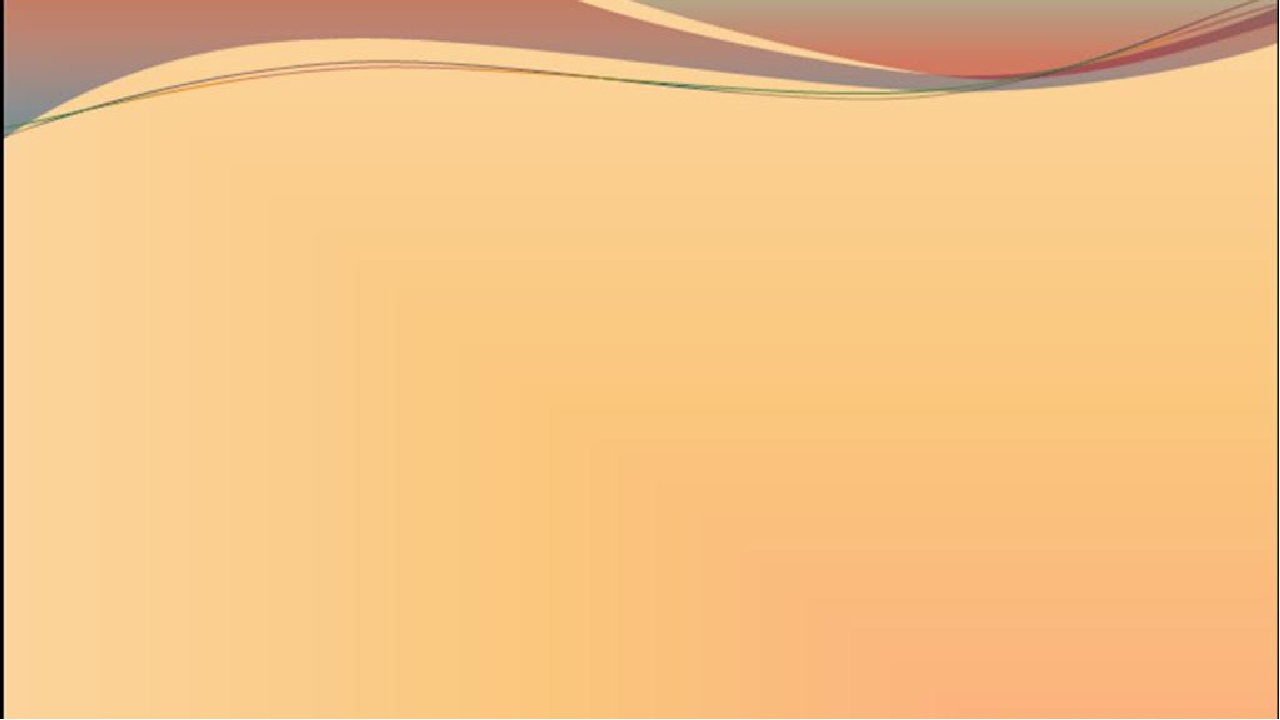 СПАСИБО ЗА ВНИМАНИЕ!